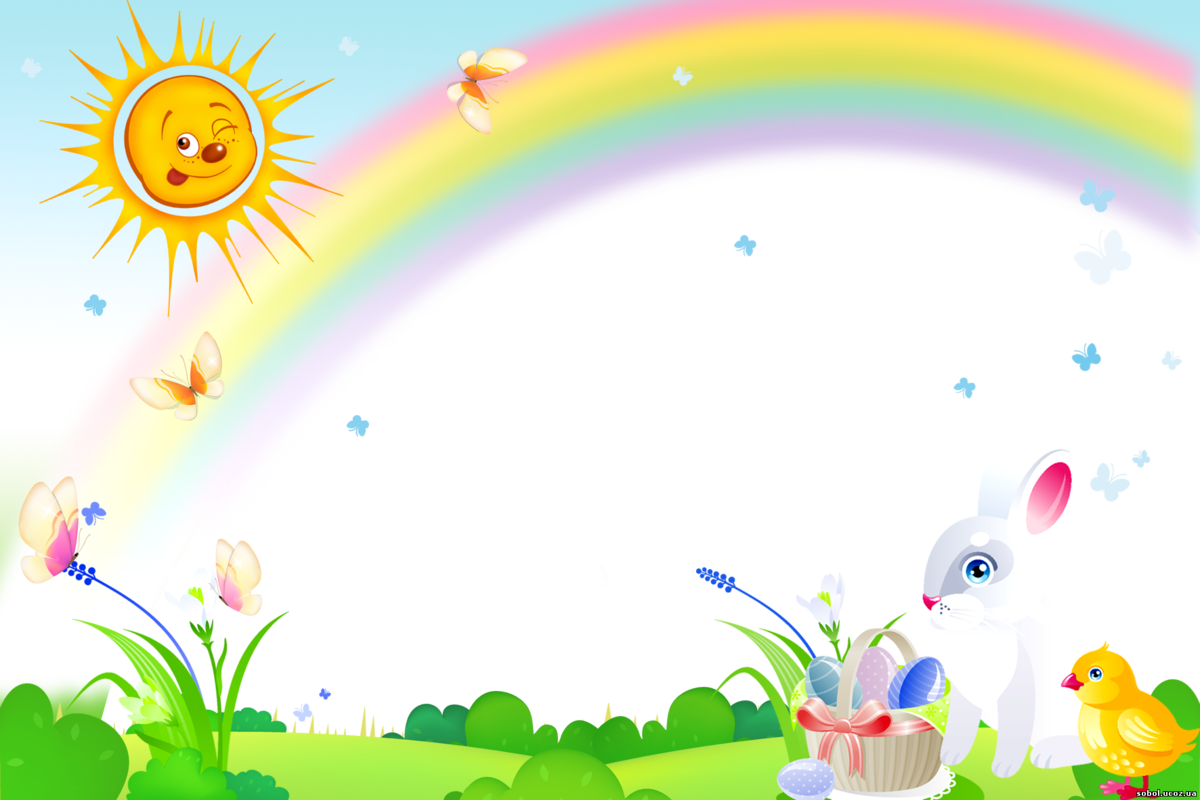 Муниципальное автономное дошкольное  образовательное учреждение 
города  Нижневартовска детский сад № 44«Золотой ключик»
Реализация Проекта 
«Будь  здоров, малыш!» 
в группе №4 общеразвивающей направленности для детей 
1,6 – 3 лет жизни.
Воспитатель:
Аминова А.К.
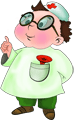 Нижневартовск 2019г.
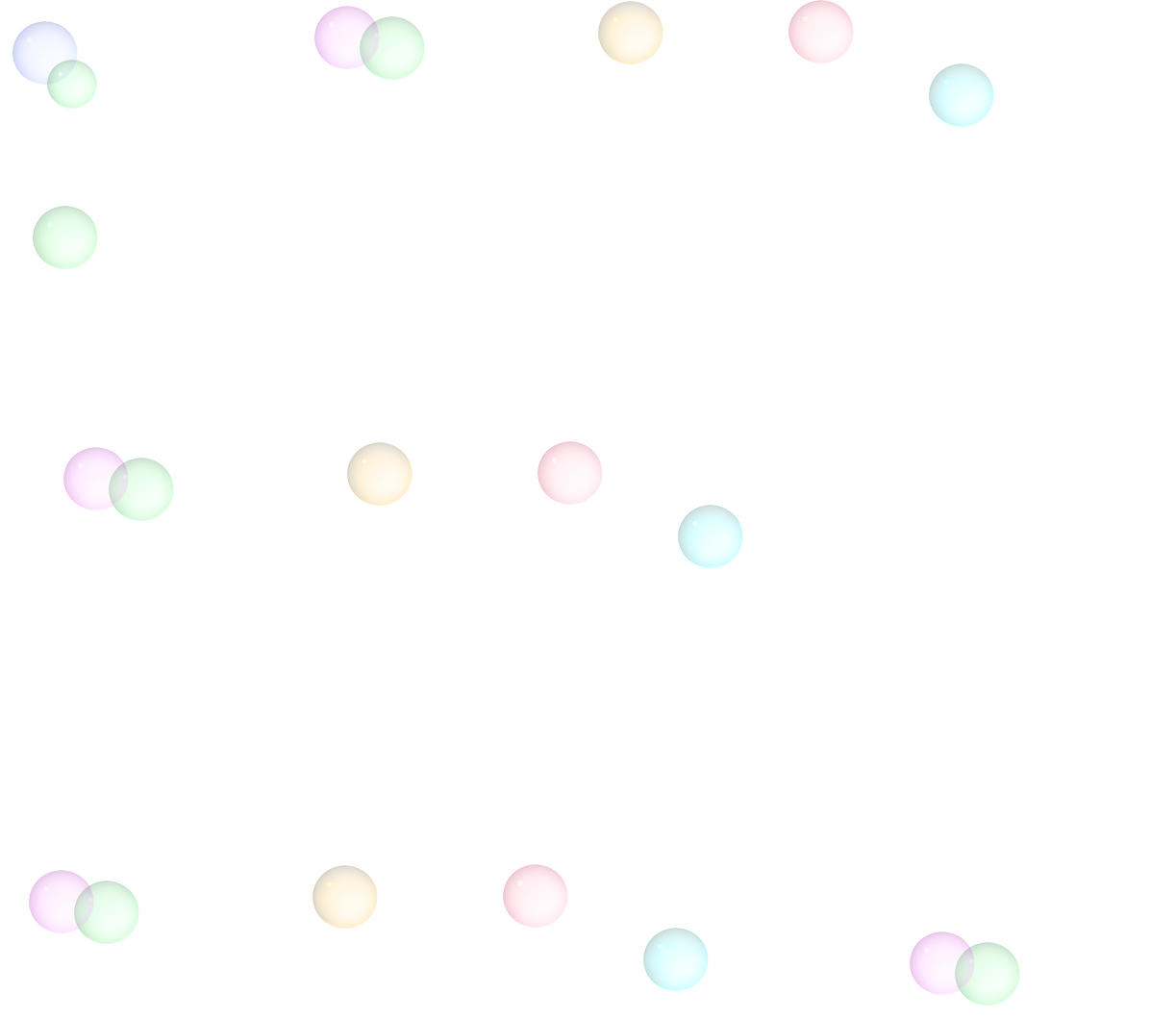 Название проекта:  «Будь здоров, малыш!»
Автор  проекта: Аминова А.К.
Продолжительность проекта: краткосрочный, (декабрь  2019 г. )
Тип проекта: оздоровительный.
Участники проекта: дети младшей группы №4,  воспитатели, родители.
Возраст детей: 1,6 -3лет.
Проблема: 
 У детей не сформированы основы здорового образа жизни, навыки опрятности и самообслуживания.
Родители недостаточно уделяют внимания физическому развитию детей (охрана и укрепление здоровья), воспитанию культурно-гигиенических навыков у детей.
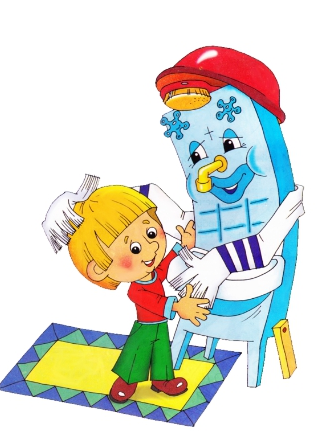 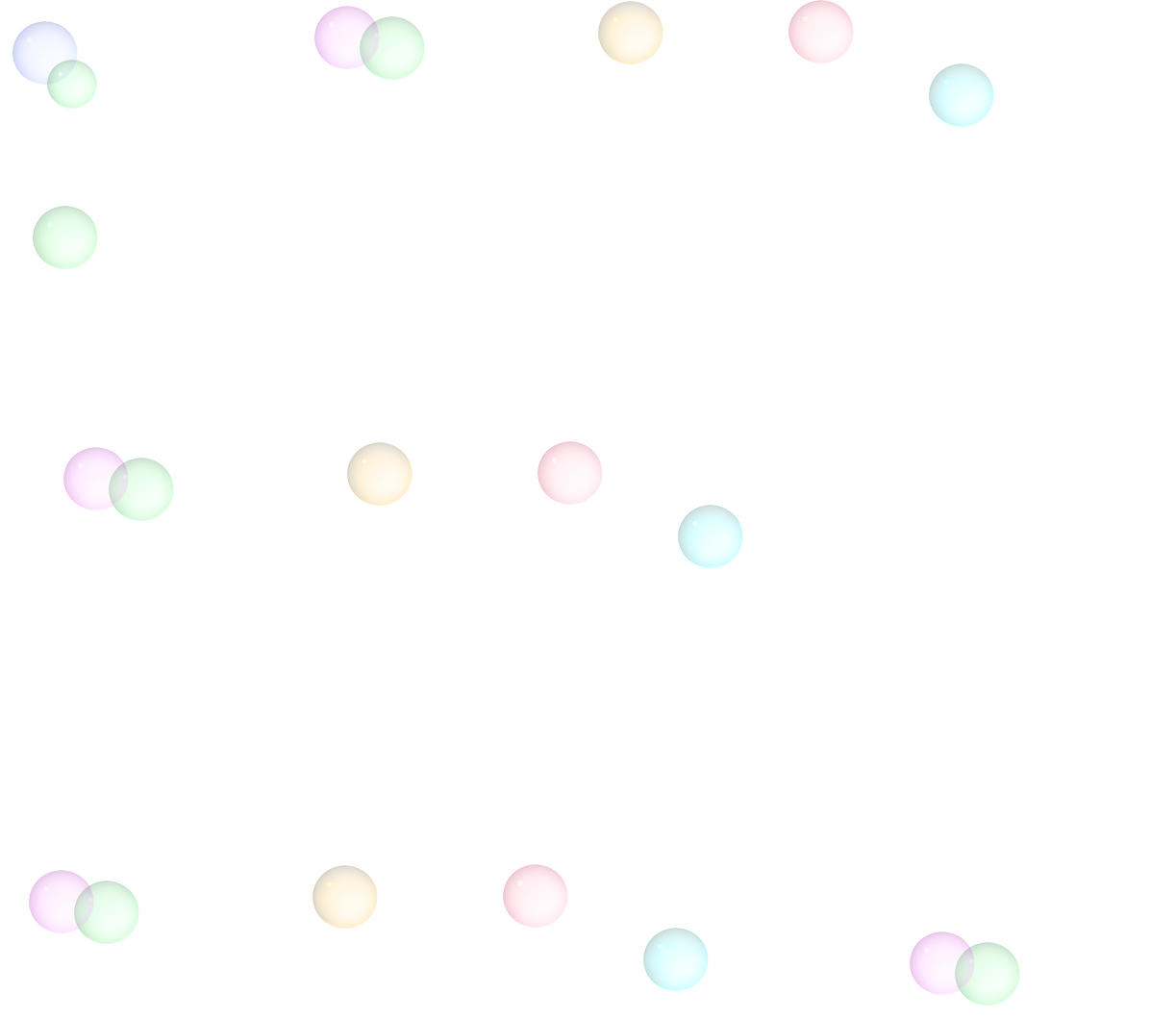 Цель: 
Оздоровление детей, формирование основ здорового образа жизни и культурно – гигиенических навыков у детей младшего дошкольного возраста.Задачи:
Сохранение и укрепление физического и психического здоровья детей, предупреждение заболеваемости и травматизма.
Формирование представлений о здоровом образе жизни.
Воспитание культурно-гигиенических навыков, формирование представлений о правилах личной гигиены.
Укрепить связи между детским садом и семьёй, изменить позицию родителей в отношении своего здоровья и здоровья детей
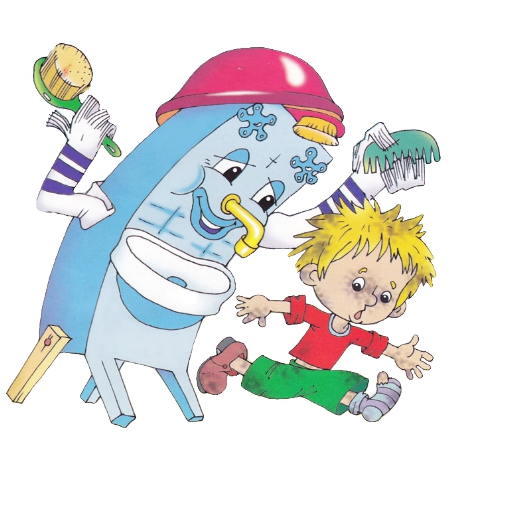 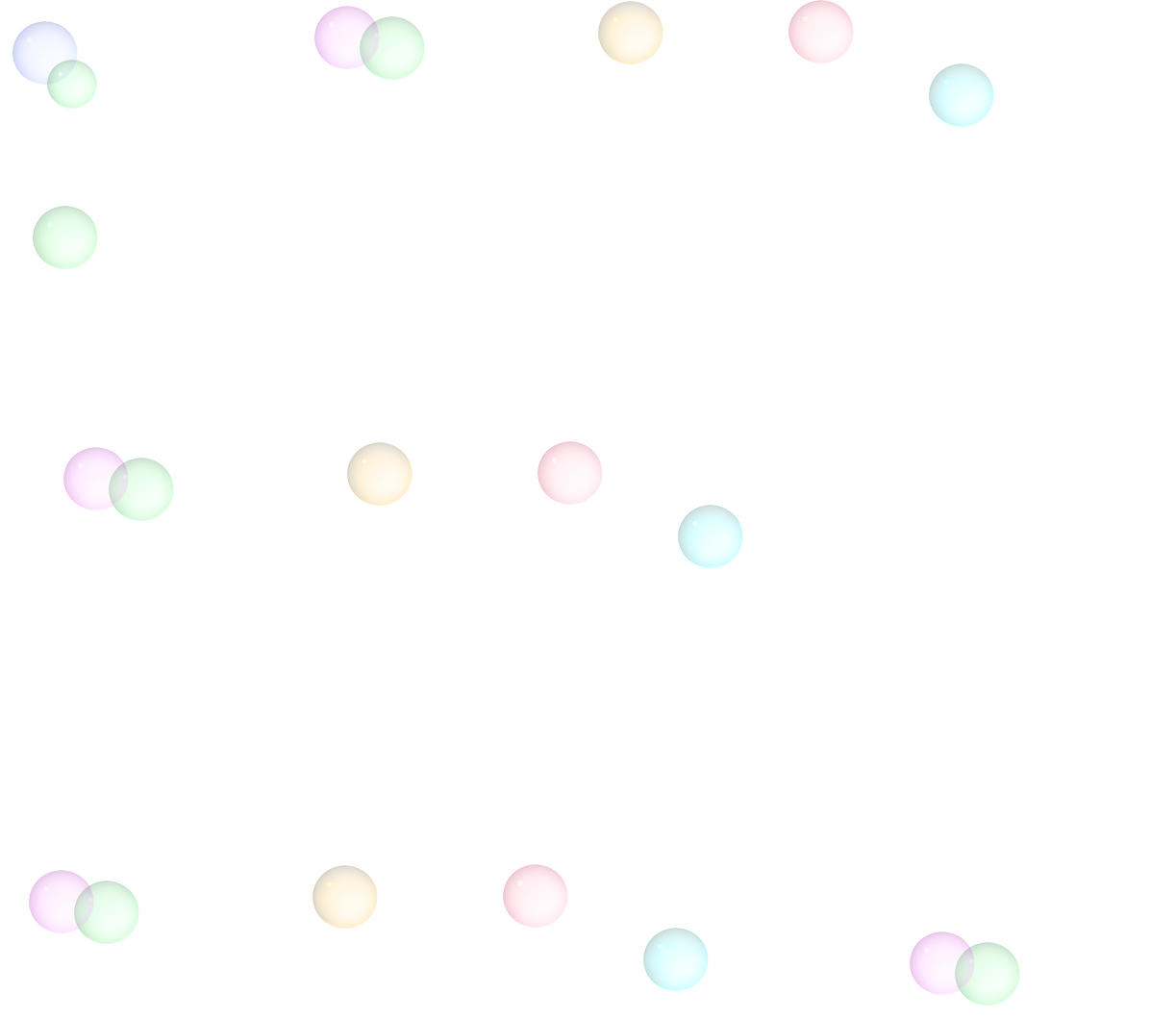 Актуальность.
Охрана жизни и укрепление физического и психического здоровья детей – одна из основных задач дошкольного образования. Дошкольный возраст является важнейшим этапом в формировании здоровья ребенка. Именно в дошкольном возрасте очень важно воспитывать у ребёнка привычку к чистоте, аккуратности и порядку. У вновь пришедших детей  в детский сад часто наблюдается отсутствие элементарных навыков самообслуживания и личной гигиены: дети не умеют самостоятельно умываться, одеваться и раздеваться, пользоваться платком, объективно оценивать особенности своего организма, пользоваться горшком.
    В каждодневной деятельности формируются культурно-гигиенические навыки и вырабатываются привычки. В процессе повседневной работы с детьми необходимо стремиться к тому, чтобы выполнение правил личной гигиены стало для них естественным, а гигиенические навыки с возрастом постоянно совершенствовались.
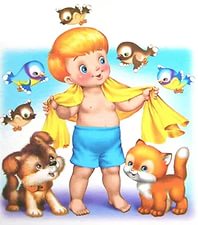 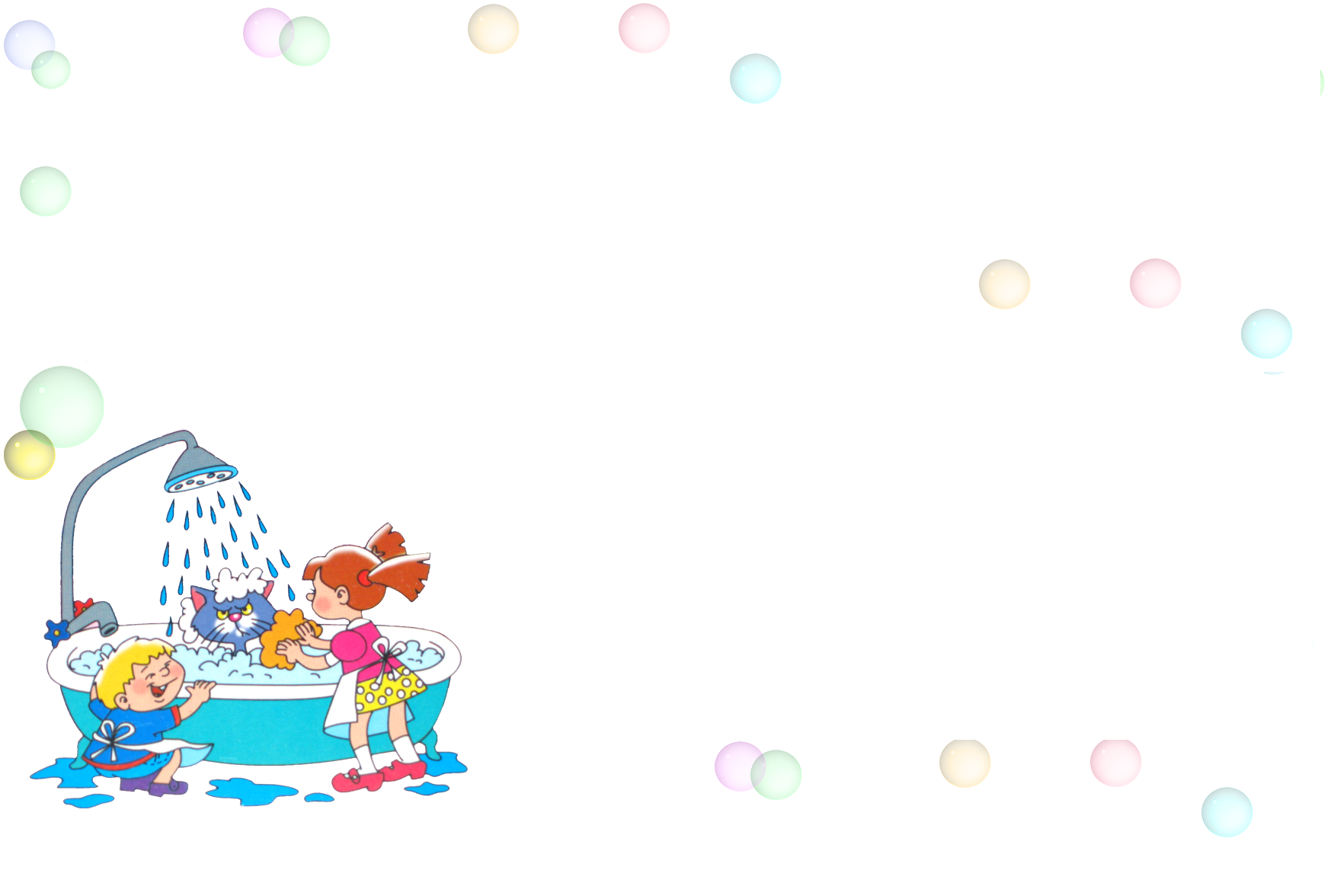 Ожидаемые результаты:
У детей сформированы первоначальные знания о здоровом образе жизни.
Сформированы культурно-гигиенические навыки, знают элементарные правила личной гигиены.
Дети самостоятельно проявляют инициативу: рассматривают иллюстрации, участвуют в беседах, задают вопросы, проявляют творчество, активность и детальность в работе.
Активизирован и обогащен словарный запас детей по теме.
С удовольствием рисуют, лепят, играют в разные игры.
Участие в совместной деятельности родителей. 
Продукт проектной деятельности: 
Оформление в группе уголка здоровья, создание картотек и 
                        (дыхательная гимнастика,  физкультминутки), подвижных игр.
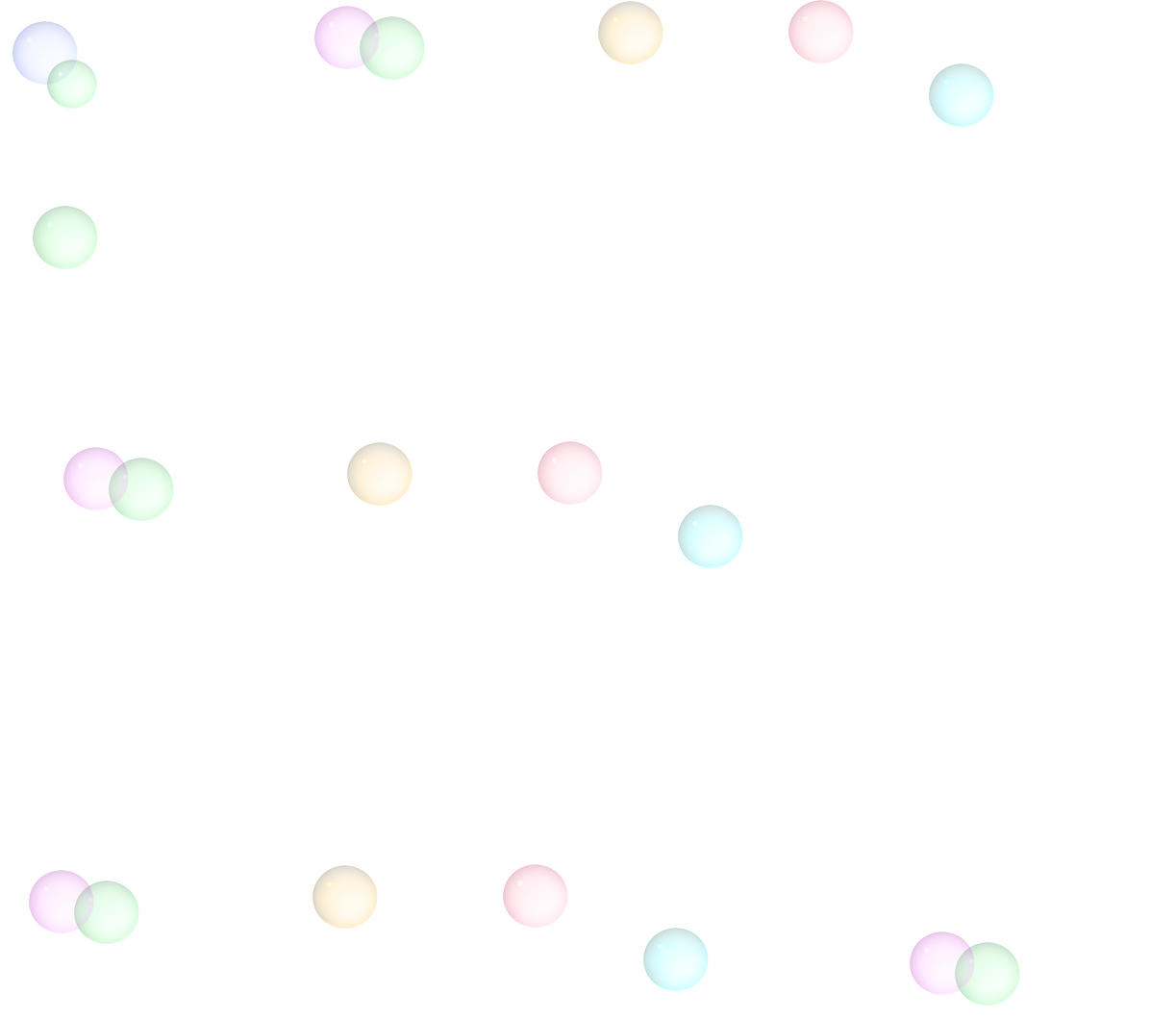 Этапы реализации проекта:
1 этап - Подготовительный.
Сбор информации: подборка фотографий, набор игр и упражнений различной направленности (для осанки, плоскостопия, мышц рук, ног, спины), знакомство с методической литературой по вопросам здоровьесбережения.
Организация  предметно - развивающей среды.
Составление перспективного тематического плана.
 Разработка цикла наблюдений, занятий.
Беседы.
 Анкетирование родителей.
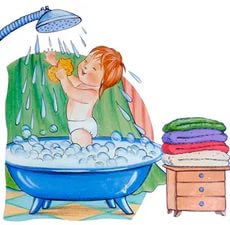 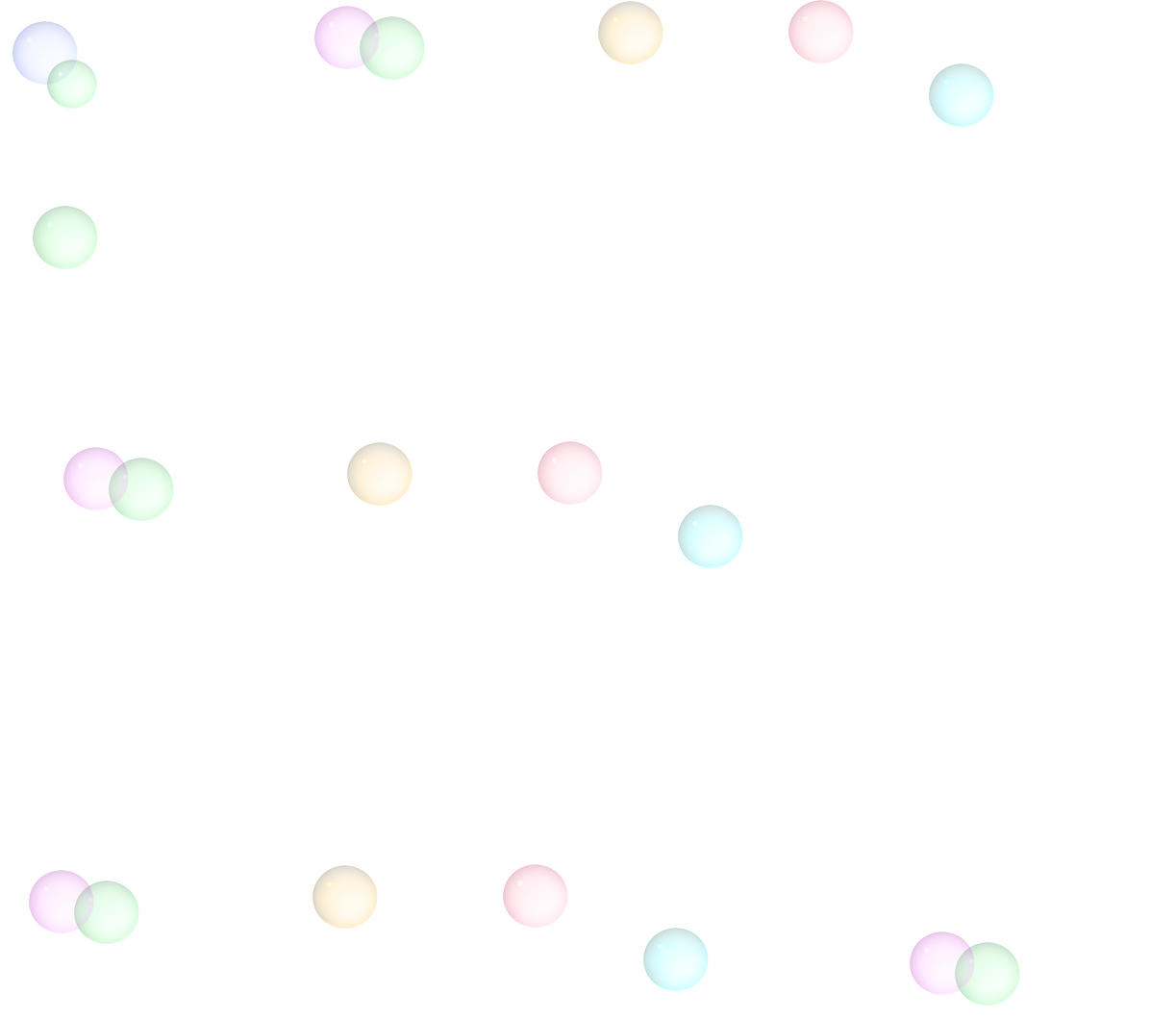 2 этап - Практический.
Работа с детьми:
Оздоровительные мероприятия (ежедневно в режимные моменты):
Утренняя гимнастика.
Динамические паузы, физминутки.
Дыхательная гимнастика.
 Пальчиковая гимнастика.Закаливающие мероприятия (ежедневно)
Воздушные ванны, гигиенические процедуры.
Хождение босиком по массажным дорожкам;
Профилактические мероприятия
 Облегчённая одежда в помещении и на улице.
 Профилактика плоскостопия (хождение по ребристым дорожкам и др.)
Игры, направленные на формирование правил по ЗОЖ.
 Сюжетно-ролевые игры:
 «Семья»
 «Больница»
 «Доктор Айболит», «Собираемся на прогулку», «Игрушки у врача».
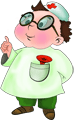 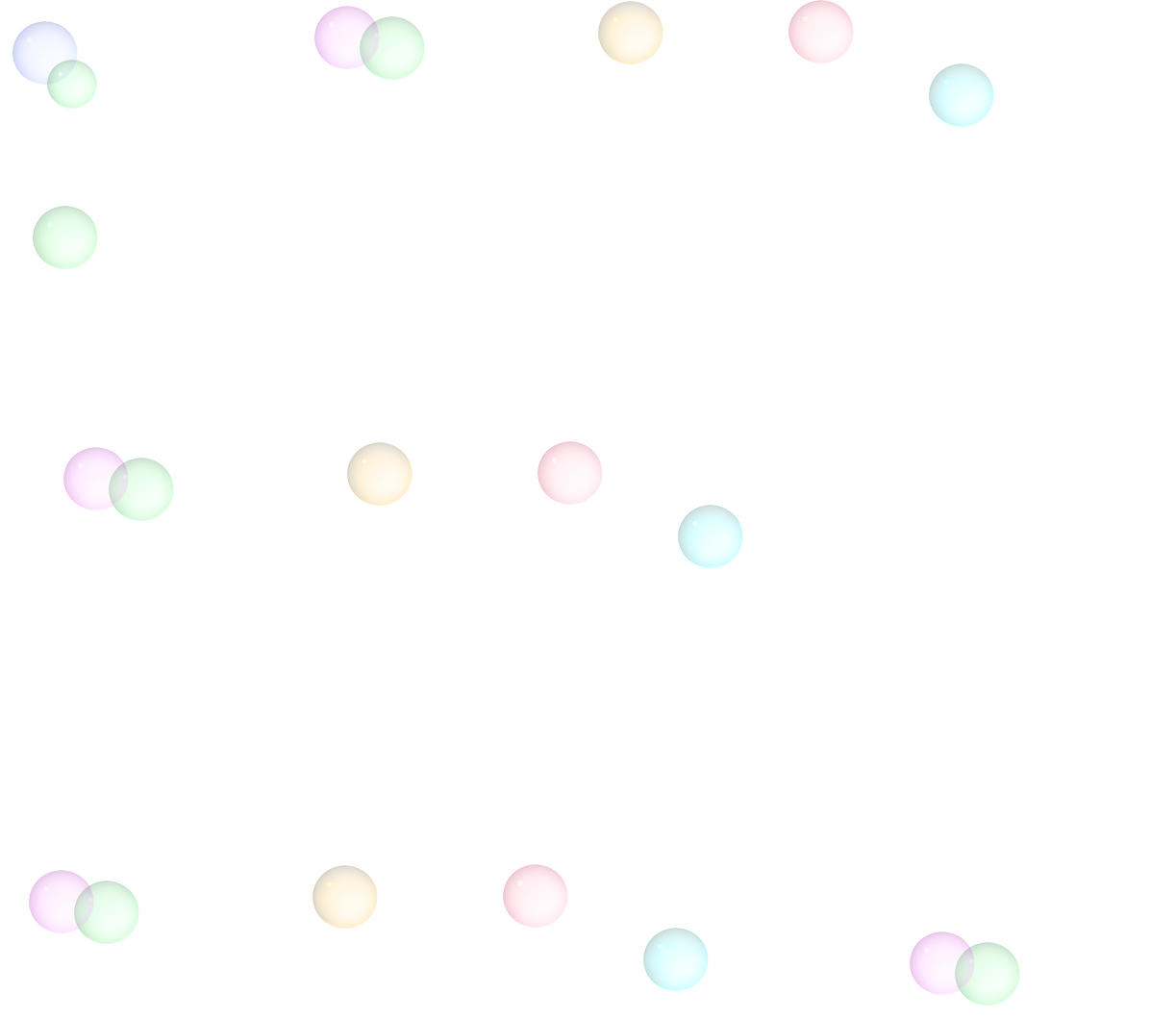 Дидактические игры и упражнения, направленные на привитие культурно-гигиенических навыков, здорового образа жизни:
 «Оденем куклу на прогулку»
«Уложим куклу спать»
«Купание куклы»
 «Накормим куклу»
«Водичка, водичка »
«Вымой руки»
Беседы с детьми:
 «Разговор о правильном питании»
«Я и мой организм»
«Полезные продукты – овощи и фрукты»
«Зачем необходима зарядка»
«Правила поведения во время еды и умывания»
- Чтение художественной литературы :К.Чуковский «Айболит», «Мойдодыр», «Федорино горе», стихотворения З.Александровой «Купанье»,  
С.Михалков «Ах, ты, девочка чумазая», В. Берестов «Больная кукла» ), 
р.н. сказка «Про непослушные ручки и ножки; потешки:«Водичка, водичка..»,  «Расти ,коса…», стихотворений, загадывание загадок по теме «ЗОЖ», «КГН»
- Рассматривание материала по теме :«Предметы личной гигиены», 
«Если хочешь быть здоров», «Вредные привычки», «Как правильно пользоваться предметами личной гигиены».
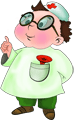 Работа с родителями: Консультации: 
«Помогите ребёнку укрепить здоровье»
«Культура здорового образа жизни в семье и детском саду»
«Физическое оборудование своими руками»
«Назначение массажных ковриков»
«О соблюдении детского режима»,  
«Роль семьи в формировании двигательной активности ребёнка».
Папка – передвижка: «Режим дня – это важно»Беседы с родителями :
 «По профилактике заболеваемости»
 «Начнём утро с зарядки».
 Памятка для родителей:
 «Правила мытья рук»
«Формирование культурно-гигиенических навыков у детей 2 - 3 лет»Рекомендации:
«Примерные рекомендации по закаливанию детей»
 « По здоровому образу жизни»
 Индивидуальные беседы: 
«О физических, гигиенических умениях и навыках»
« О полезной и вредной пище»,Выставка массажных дорожек  и нестандартного оборудования для физических занятий.
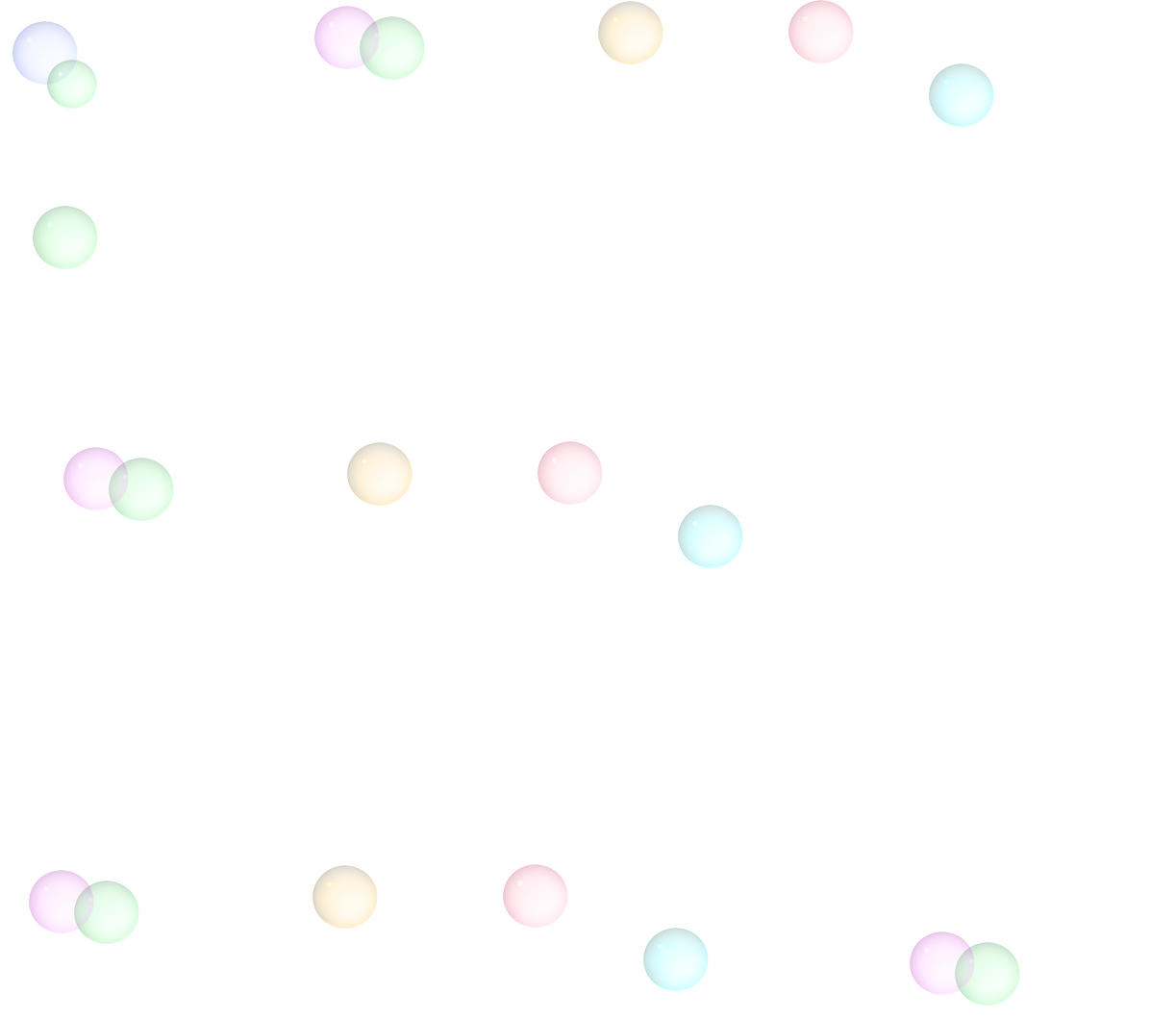 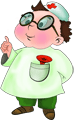 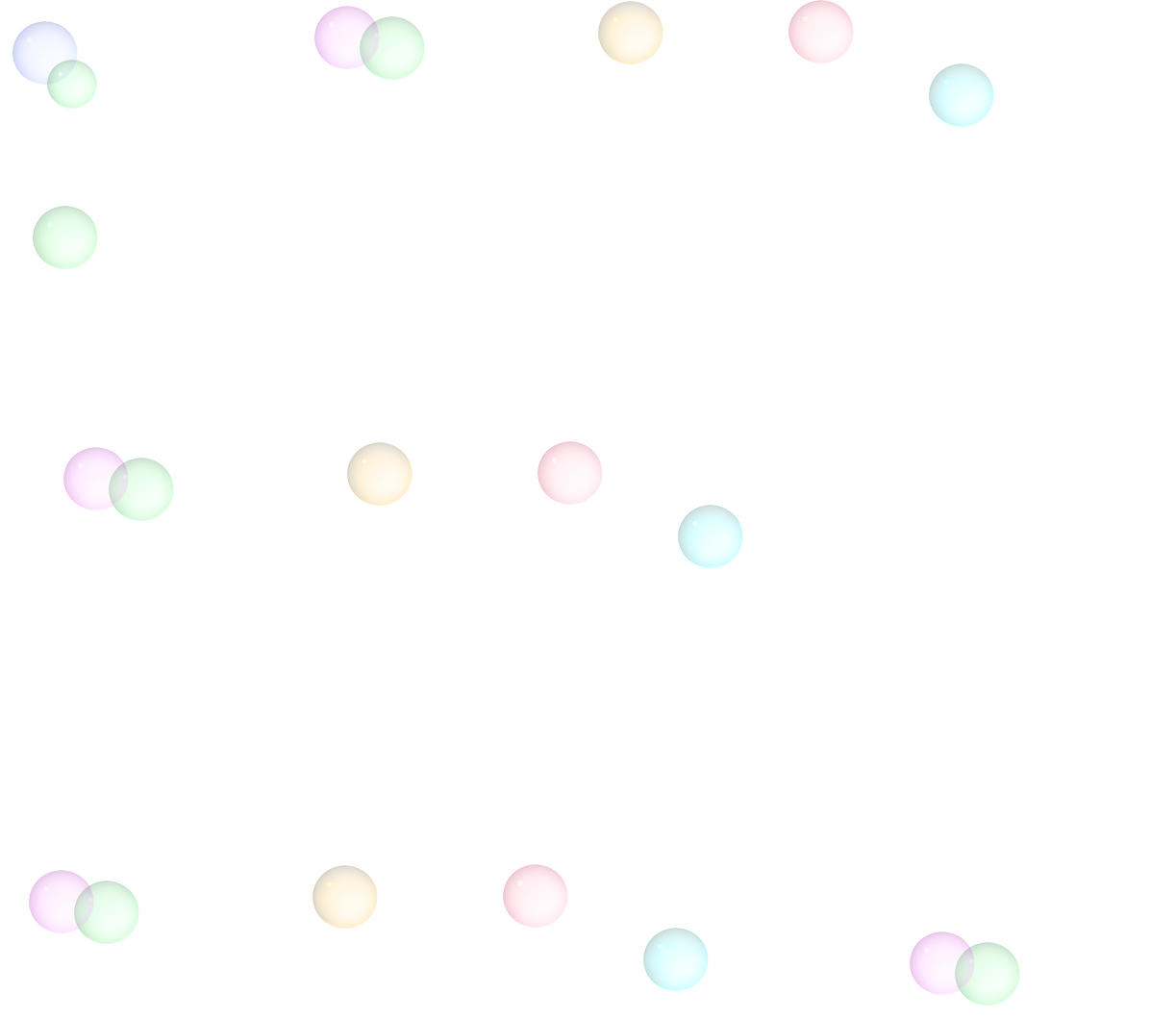 3 этап . Заключительный
Итог работы:
 Презентация о проделанной работе.
Обогащение уголка физической культуры
Выставка совместных работ родителей и детей «Мы- за здоровый образ жизни!»В ходе проведения проекта были получены следующие результаты:
У детей первой младшей группы появился интерес и желание выполнять различные упражнения.
Дети с  удовольствием принимают воздушные ванны, ходят босиком по коврикам -массажерам, испытывая при этом удовольствие.
Дети самостоятельно проявляют инициативу к движению: бегают, прыгают, играют с мячом, ползают, лазают не только в группе, но и на улице. 
Родители:
 Проявили инициативу в изготовлении массажных дорожек  для группы.
 Приняли участие в выставке совместных работ.
Педагоги:
 Установлены партнерские отношения с семьями детей группы.
 Создана атмосфера взаимопонимания, направленная на развитие и укрепление здоровья детей.
Воспитательная ценность проекта:
У детей значительно повысился интерес и желание заниматься гимнастикой, физкультурой, принимать участие в закаливающих процедурах.
Перспектива проектной деятельности в данном направлении:
С целью повышения интереса к здоровому образу жизни необходимо продолжать систематическую работу по указанной теме через создание и реализацию новых совместных с родителями проектов с использованием интегрированного подхода в этом направлении.
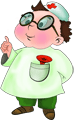 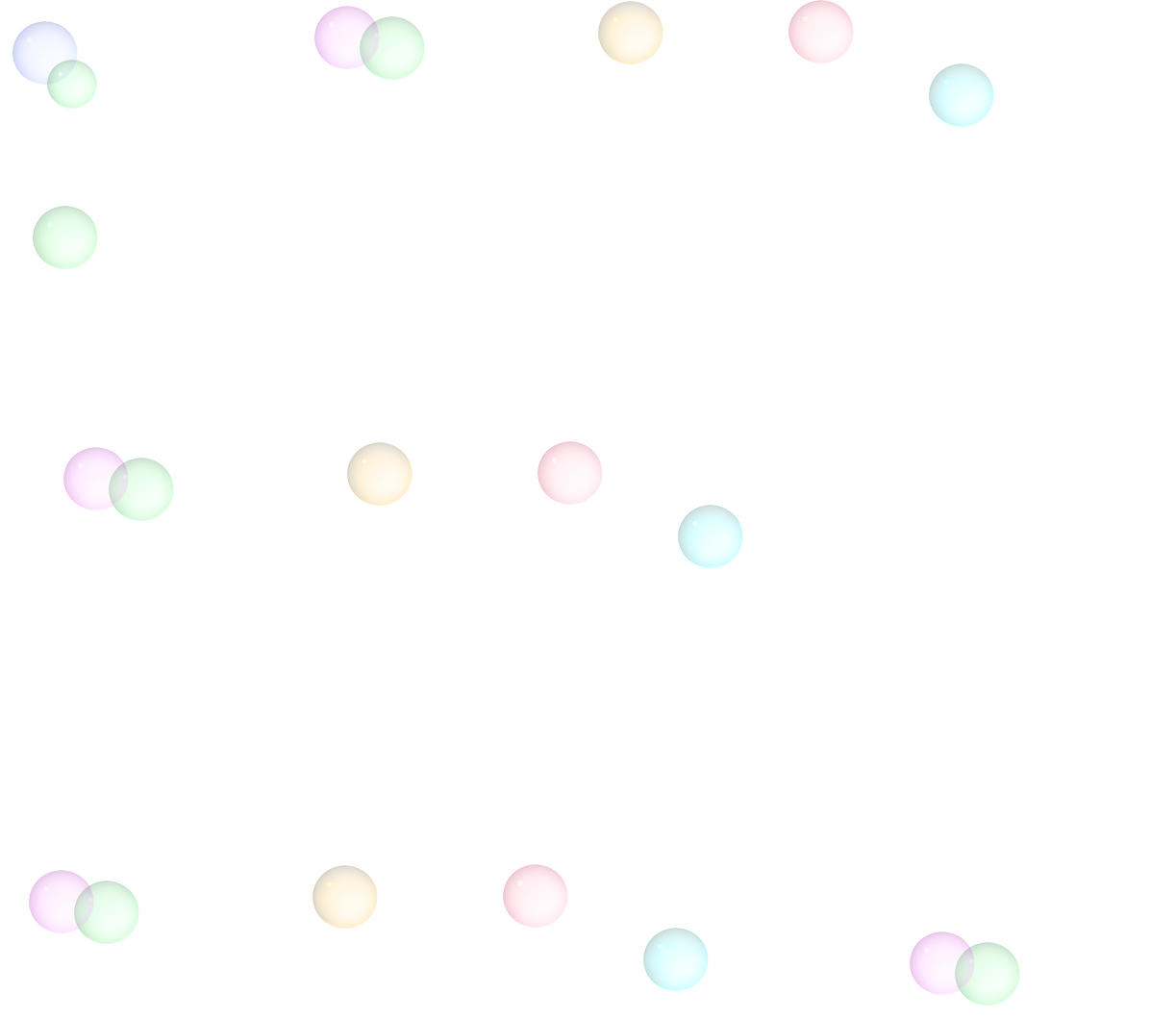 Здоровье сберегающие технологии,
используемые в реализации проекта.
Утренняя зарядка.
«Если день начать с зарядки – значить, будет все в порядке!»
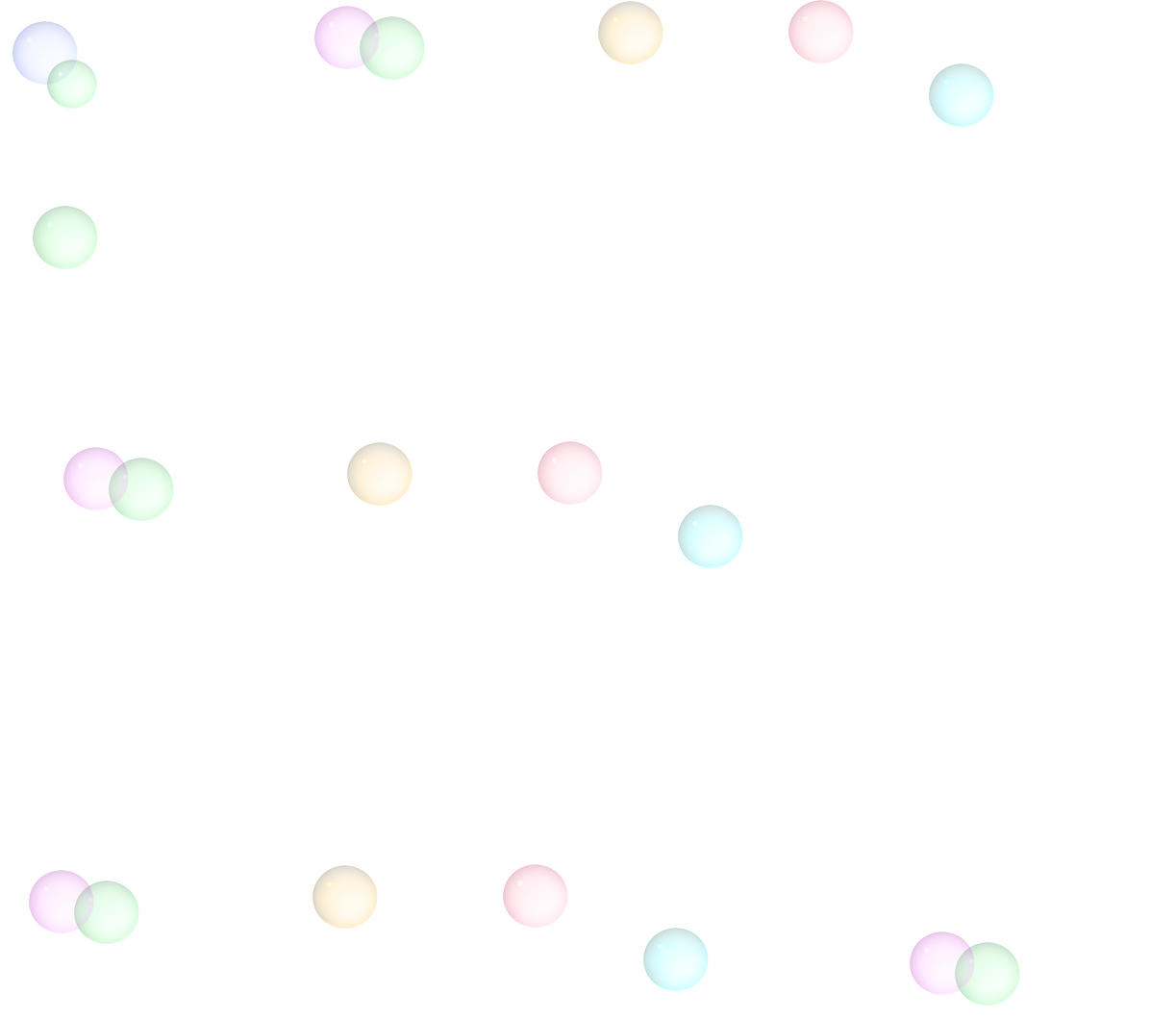 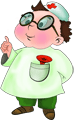 ОД (образовательная деятельность)
 Физическое развитие – плавание.
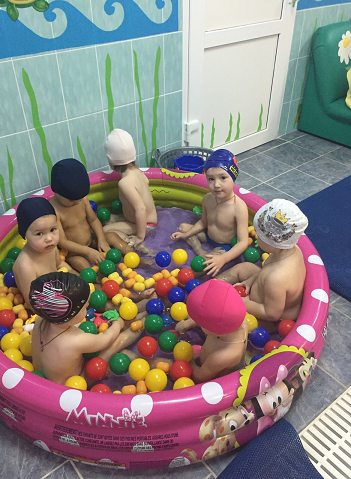 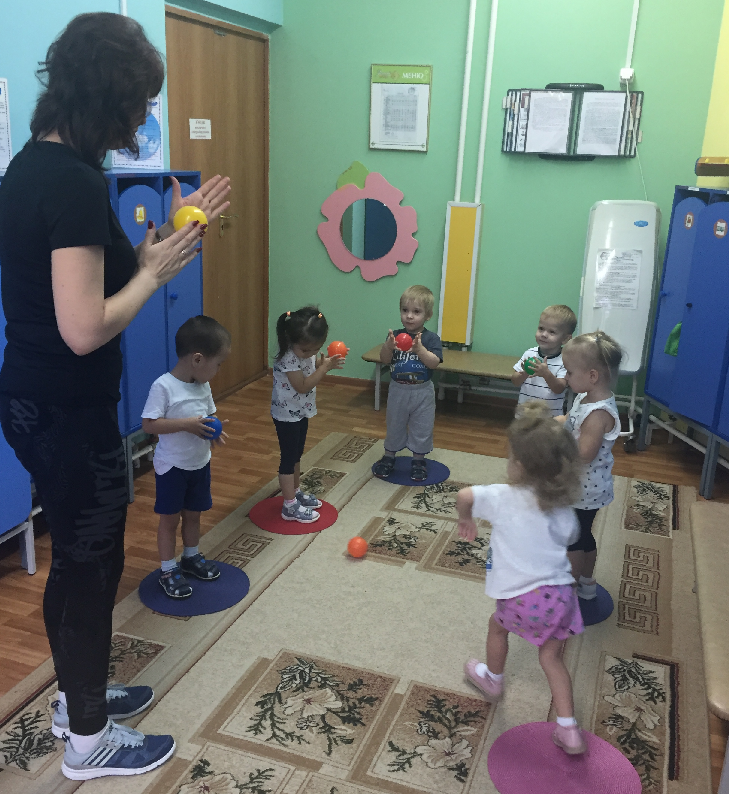 Мы дружные ребята, Пришли мы в детский сад, И каждый физкультурой  Заняться очень рад!
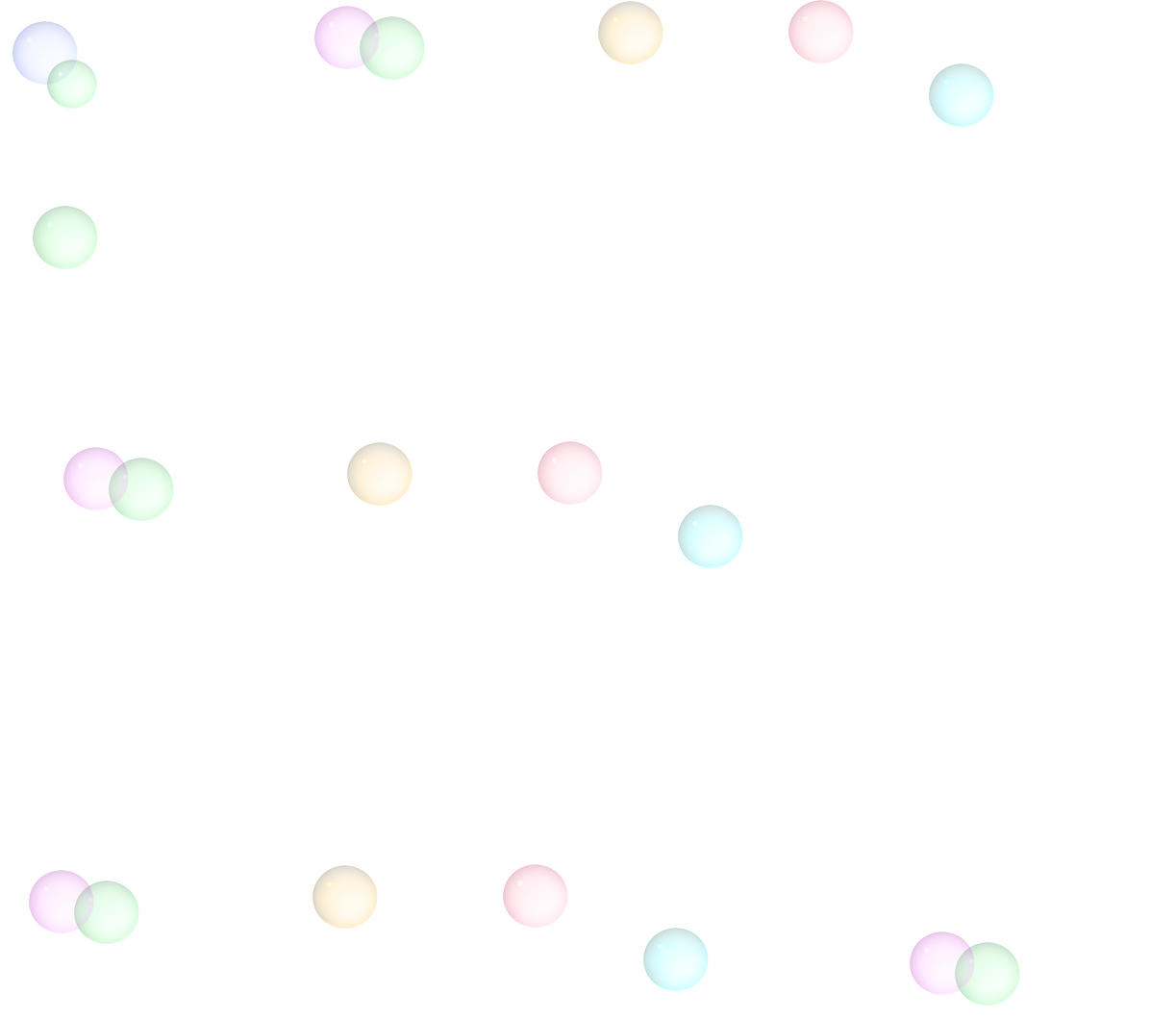 Формы работы с детьми в самостоятельной деятельности.
Свои фото!
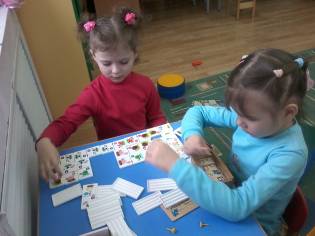 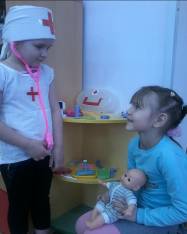 Настольно-печатные игры.
Сюжетно-ролевые игры.
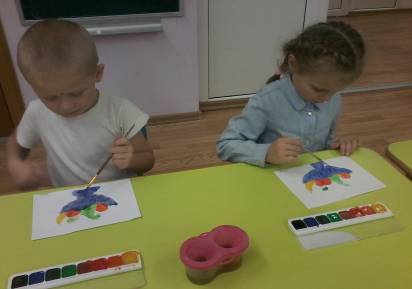 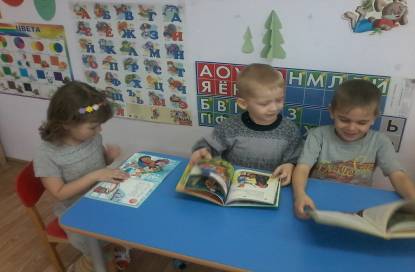 Рассматривание иллюстраций
           в книгах.
Продуктивная деятельность.
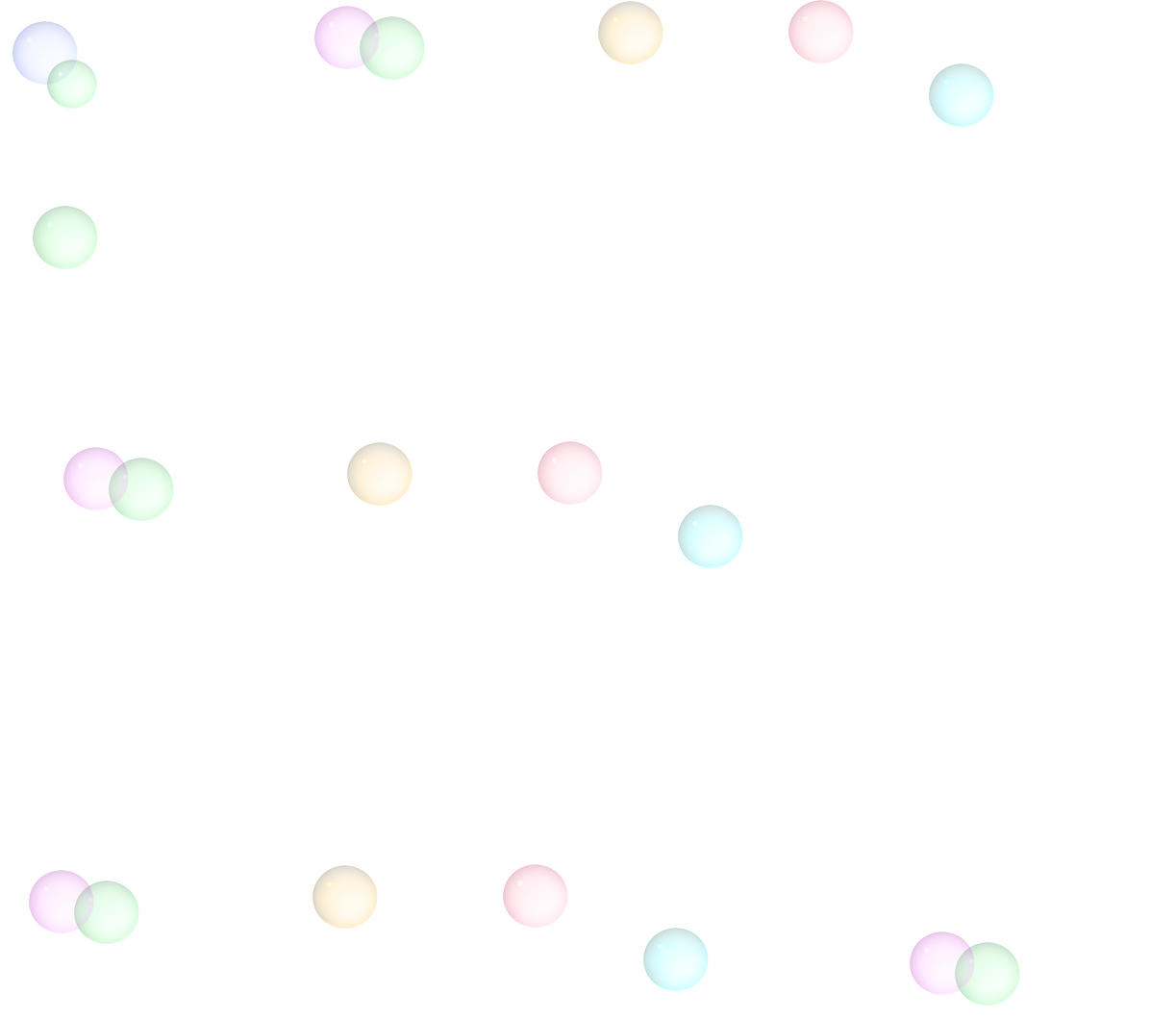 Формы работы  детьми в совместной деятельности.
Непосредственно-образовательная
         деятельность.
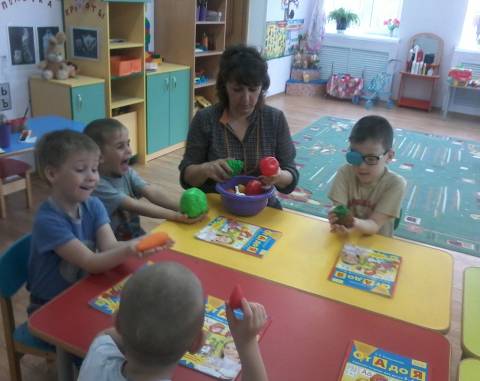 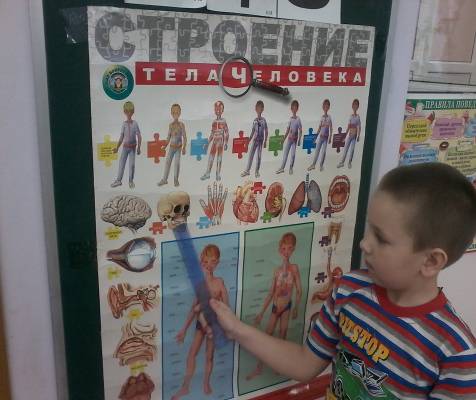 Свои фото
Беседы по ЗОЖ.
Хочу все знать!
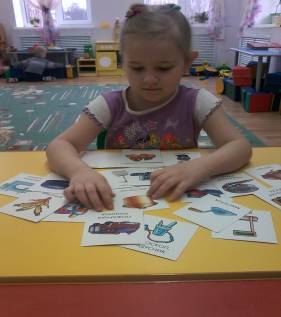 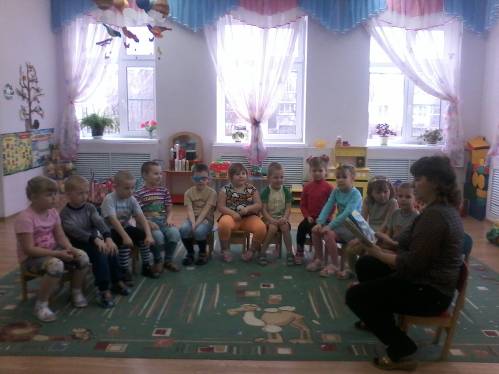 Чтение художественной
литературы.
Развивающие и дидактические 
игры.
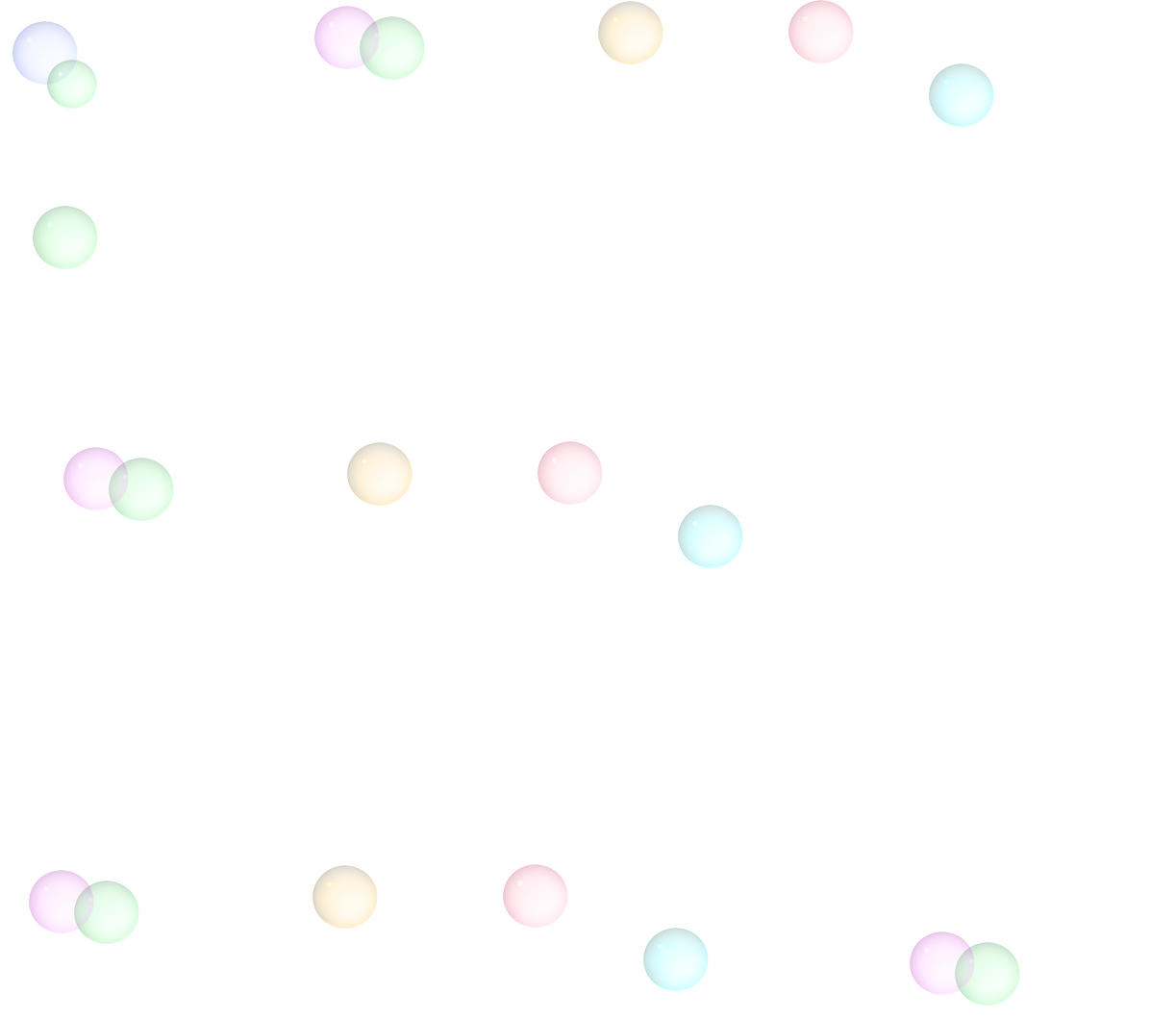 Личная гигиена.
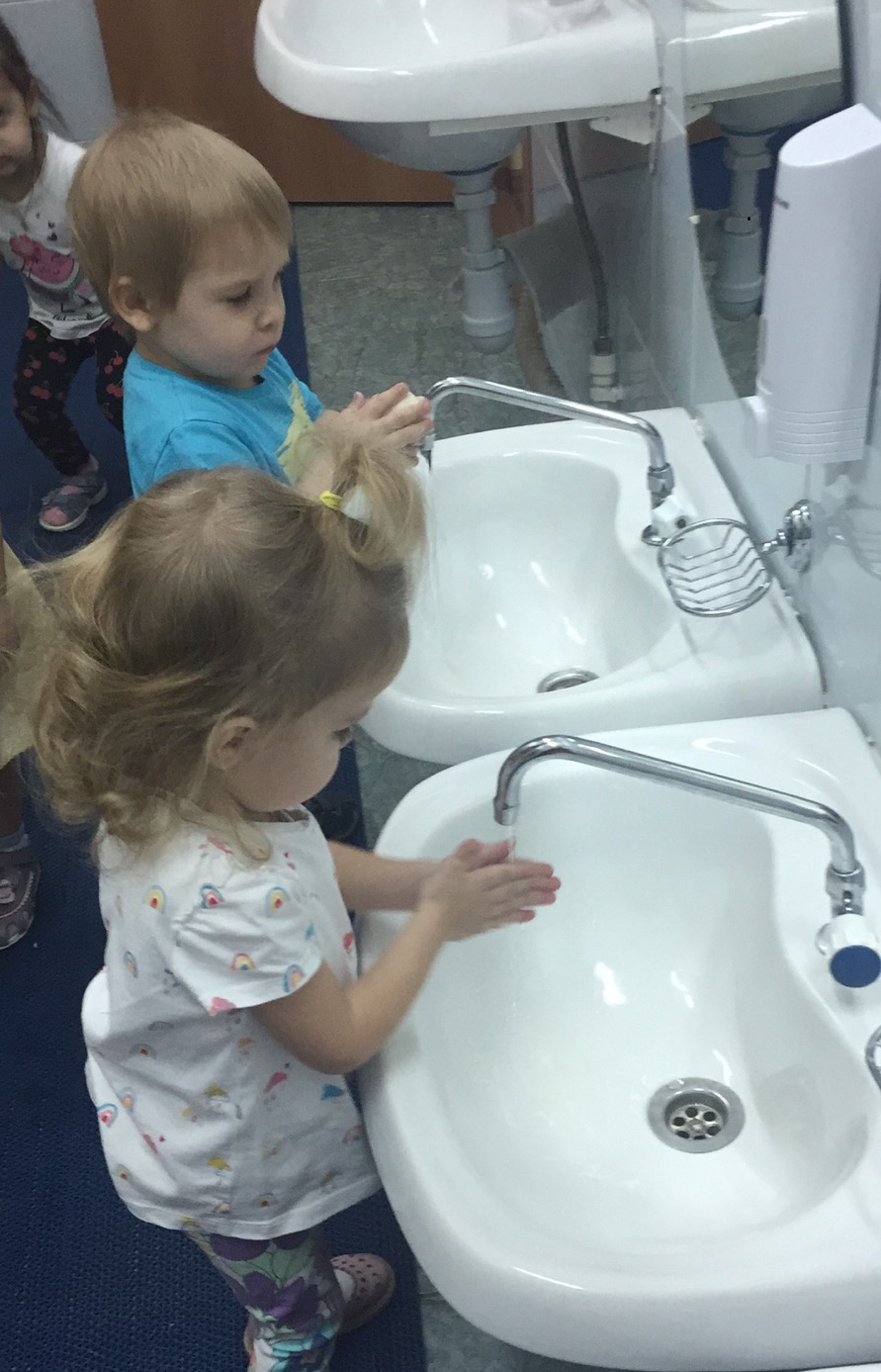 Обучение детей правилам личной гигиены является одной из важнейших задач на пути полноценного воспитания ребенка.
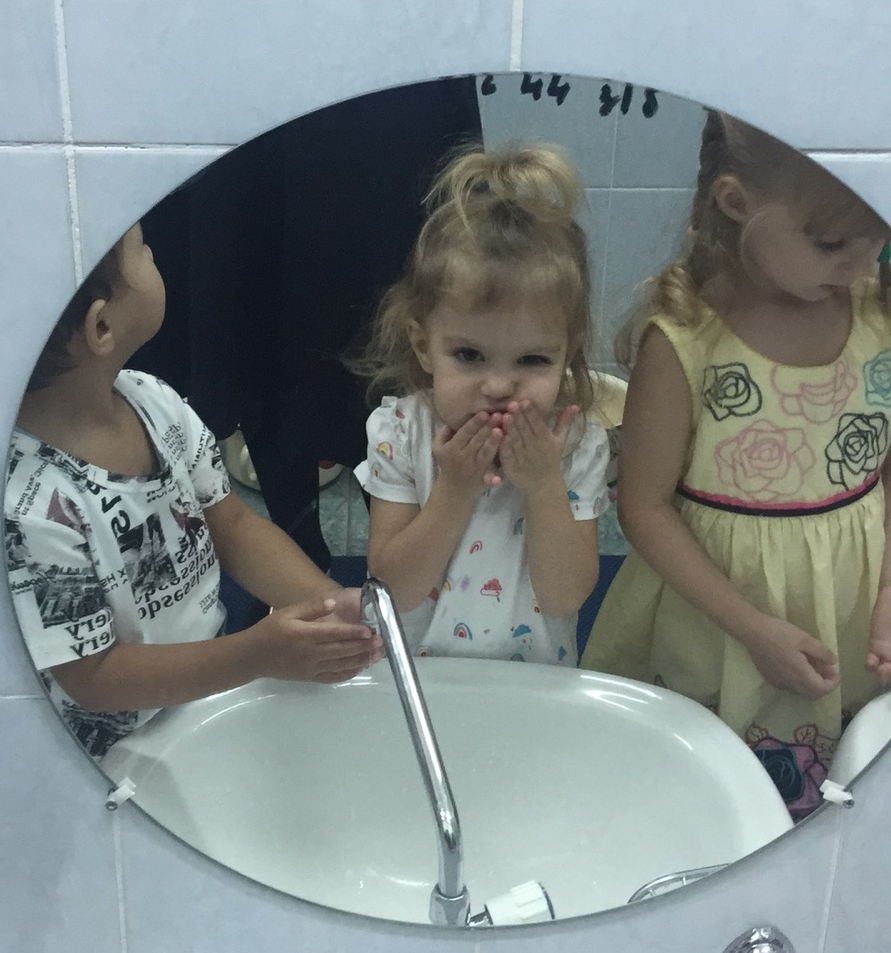 Что бы микробы не кусали,Моем руки с мылом сами!
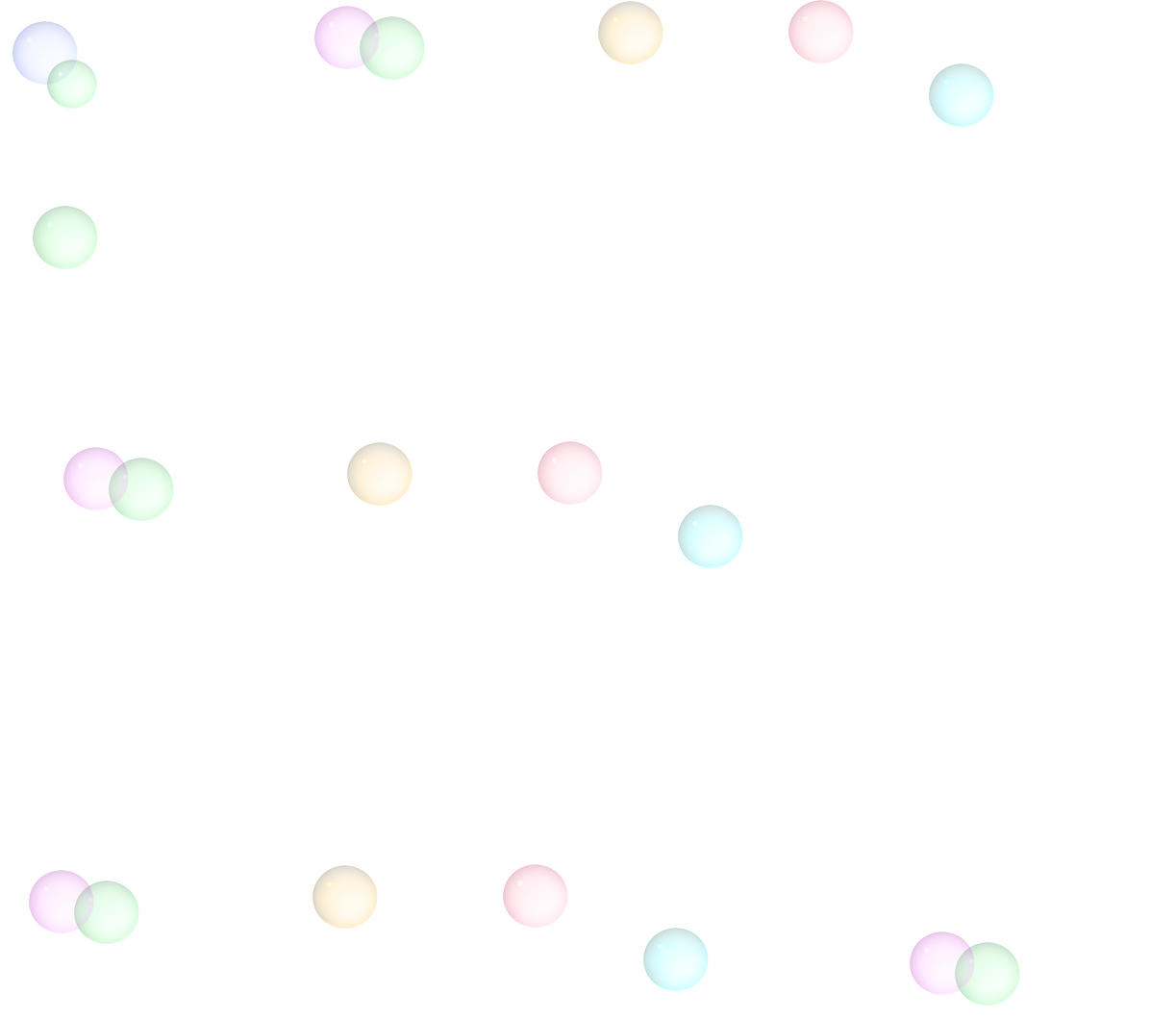 Ходьба по дорожке «Здоровья»
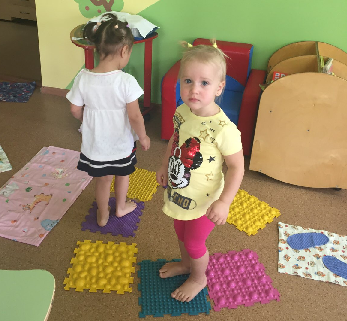 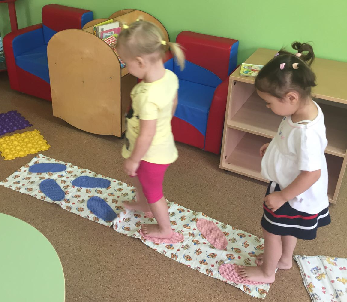 Так шагают ножкиПо прямой дорожке:Топ, топ, еще топ,А потом все вместе − стоп!
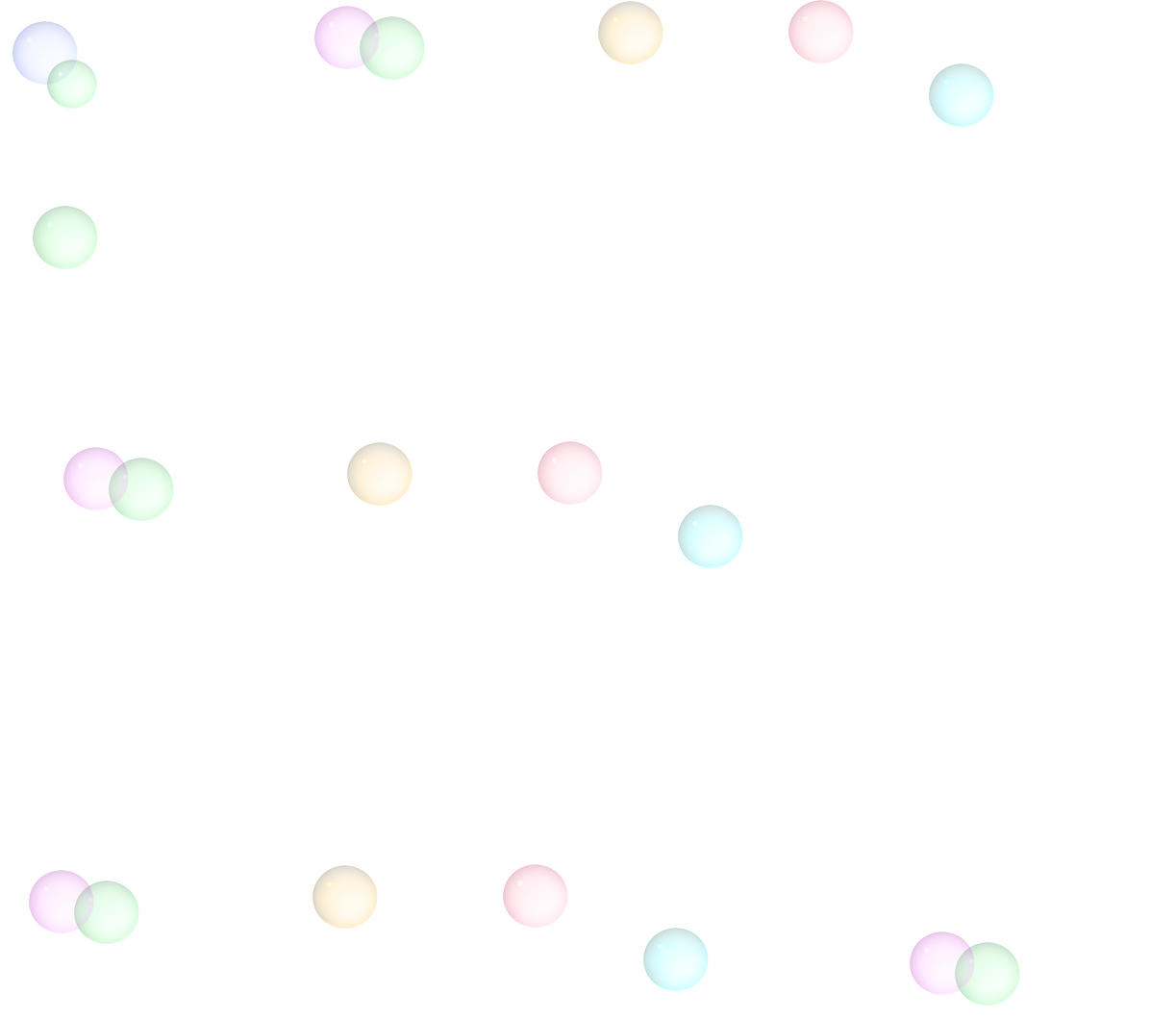 Пальчиковые игры и гимнастика для глаз.
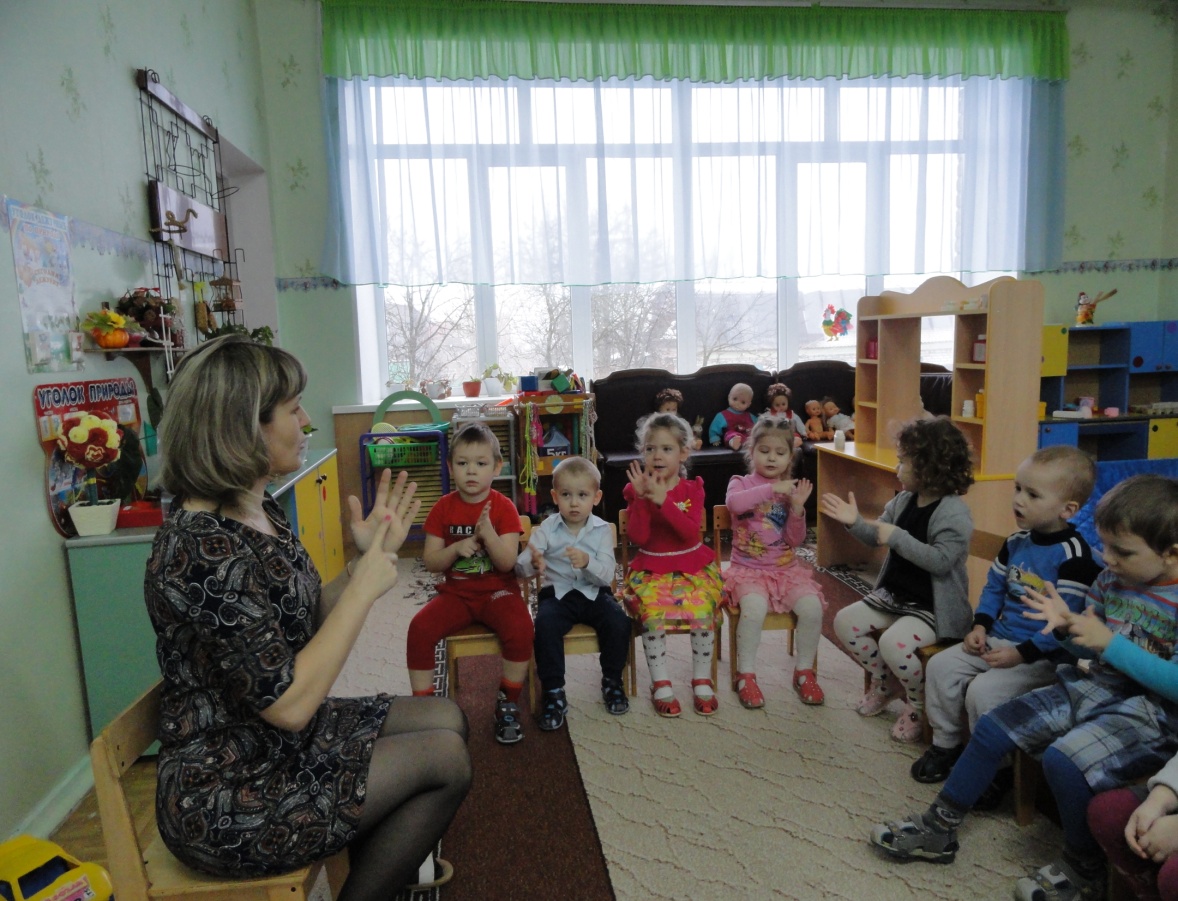 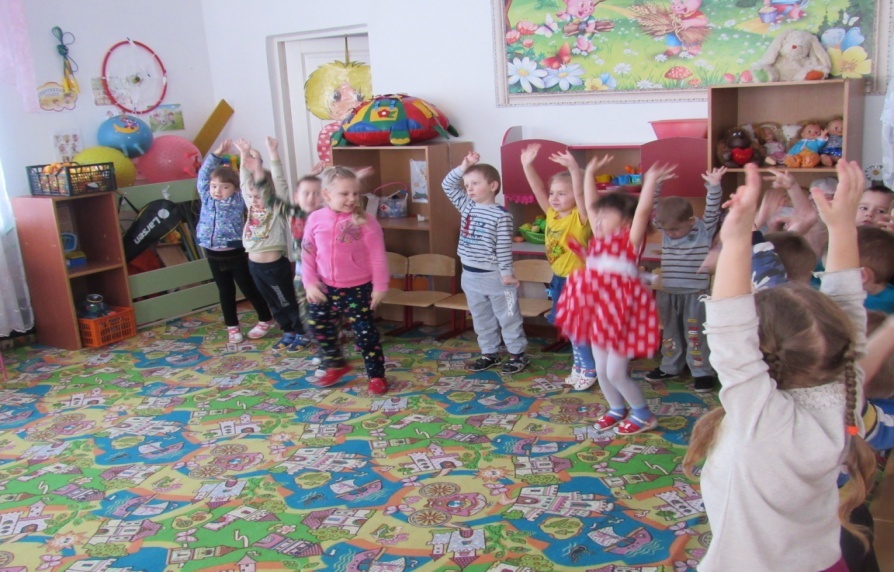 Вставь свое фото
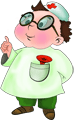 Пальчиковые игры интересны и полезны для каждого малыша.
Именно при помощи пальцев происходят первые игры
-держать и греметь погремушкой, собирать пирамидку и даже держать ложку.
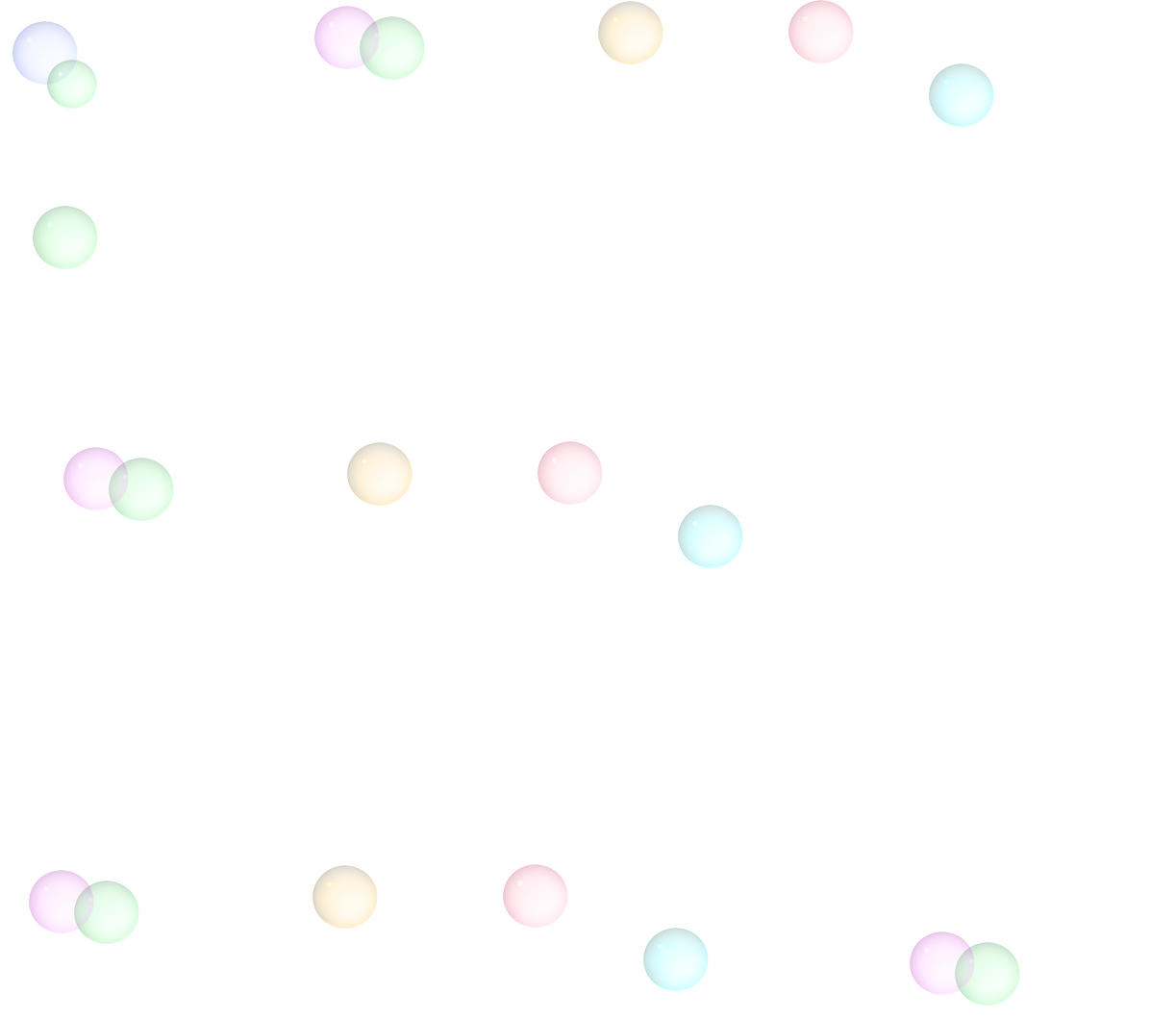 Воспитание культуры поведения за столом.
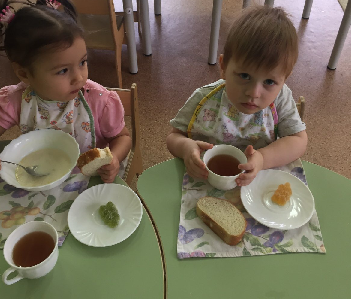 Здоровое питание играет главнейшую роль в развитии ребенка, так как от него напрямую зависит, сколько разнообразных витаминов и микроэлементов, необходимых для роста и развития получит ребенок!
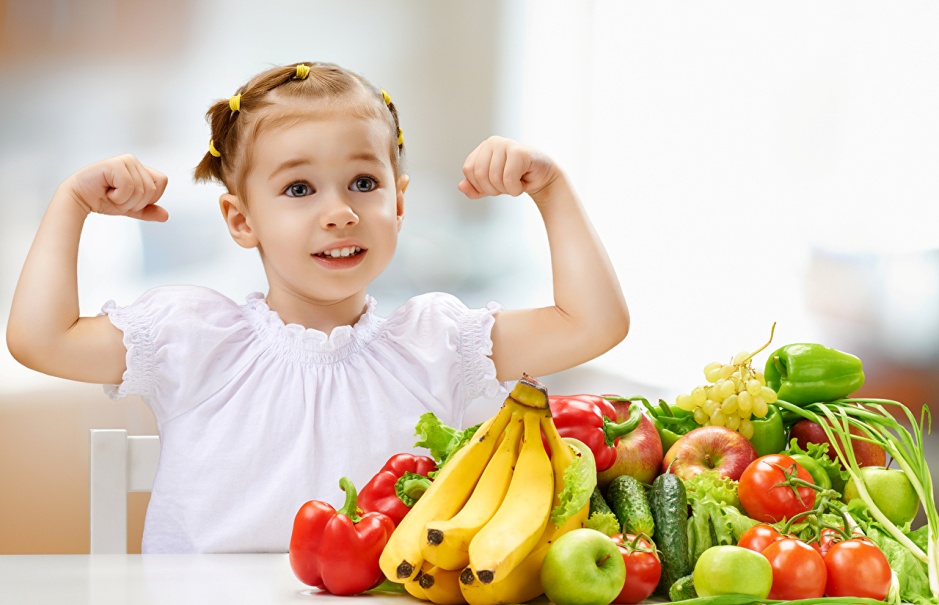 Кушать овощи и фрукты,Рыбу, молокопродукты —Вот полезная еда,Витаминами полна!
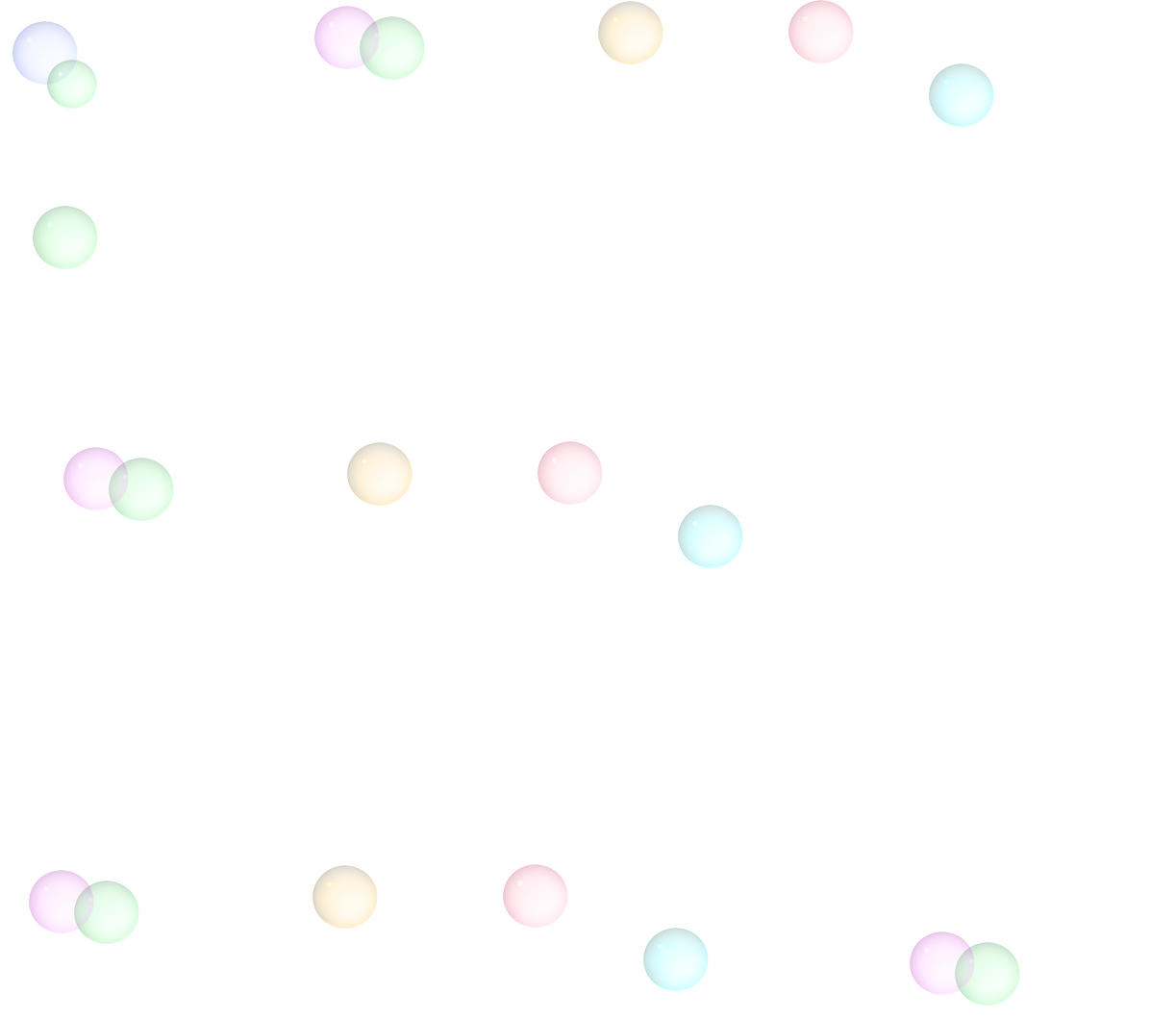 Прогулка и подвижные игры.
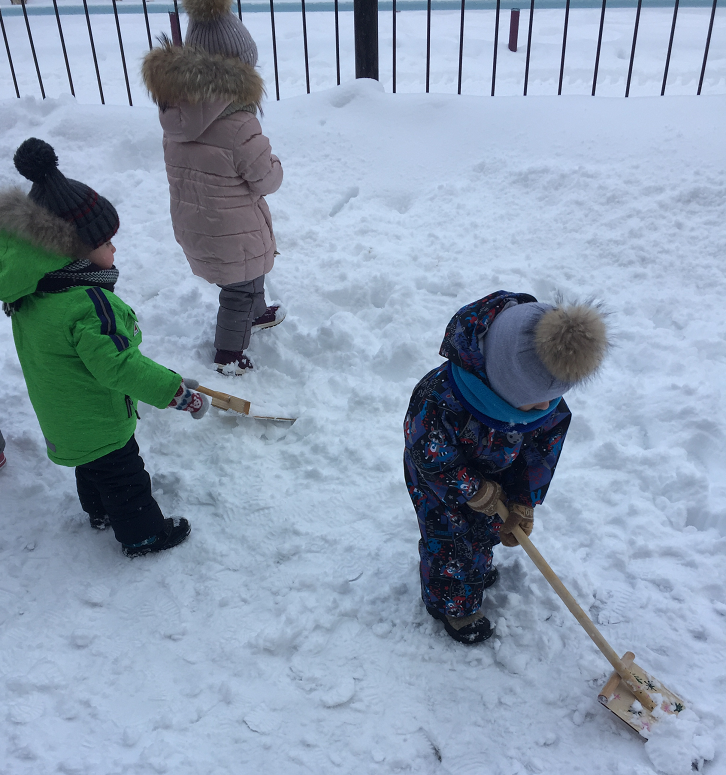 Фото
На прогулку выходи,Свежим воздухом дыши.Только помни при уходе:Одеваться по погоде!
Нам полезно без сомненья
Все, что связано с движеньем!
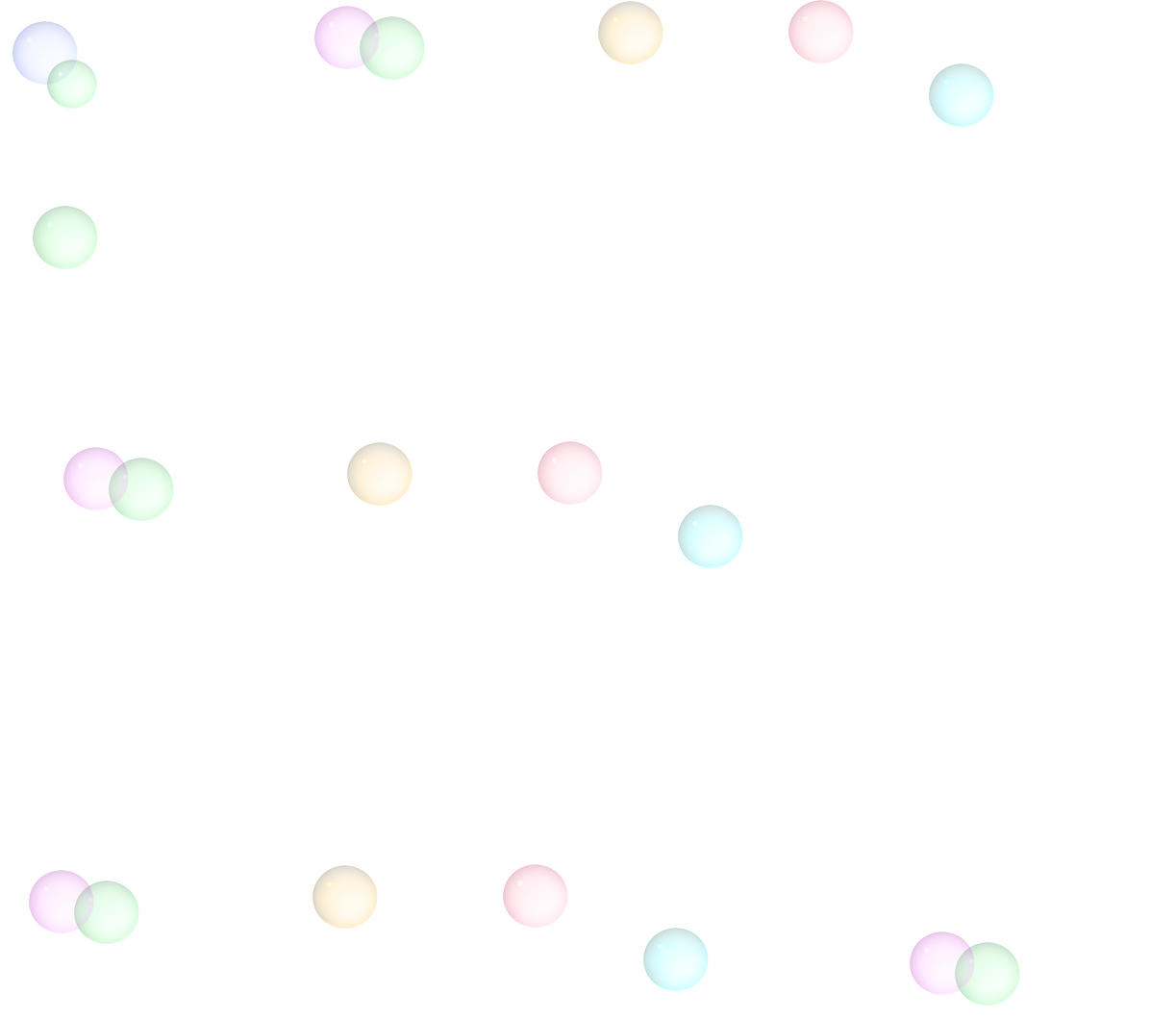 Сон и бодрящая гимнастика поле сна.
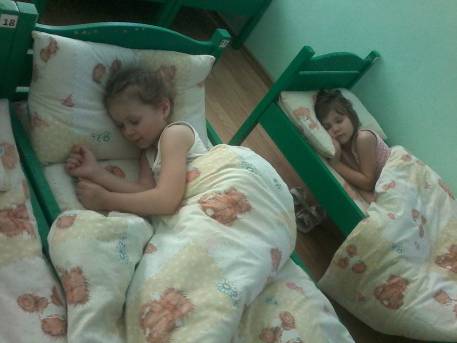 Гимнастика после сна воспитывает привычку здорового образа жизни,  самоорганизации. В её комплекс закладываются упражнения  по профилактике нарушений осанки и плоскостопия.
Свое фото
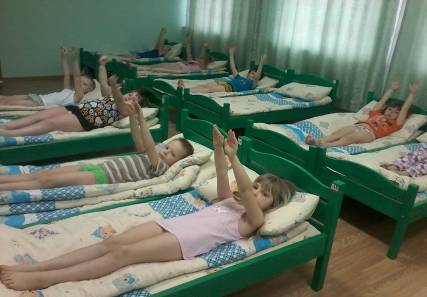 Сон важное условие для здоровья,
бодрости и высокой работоспособности
Свое фото
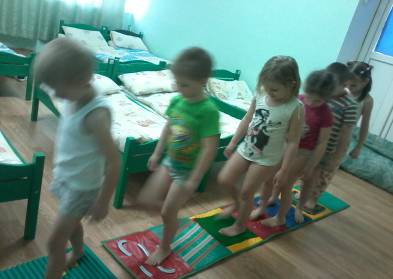 Свое фото
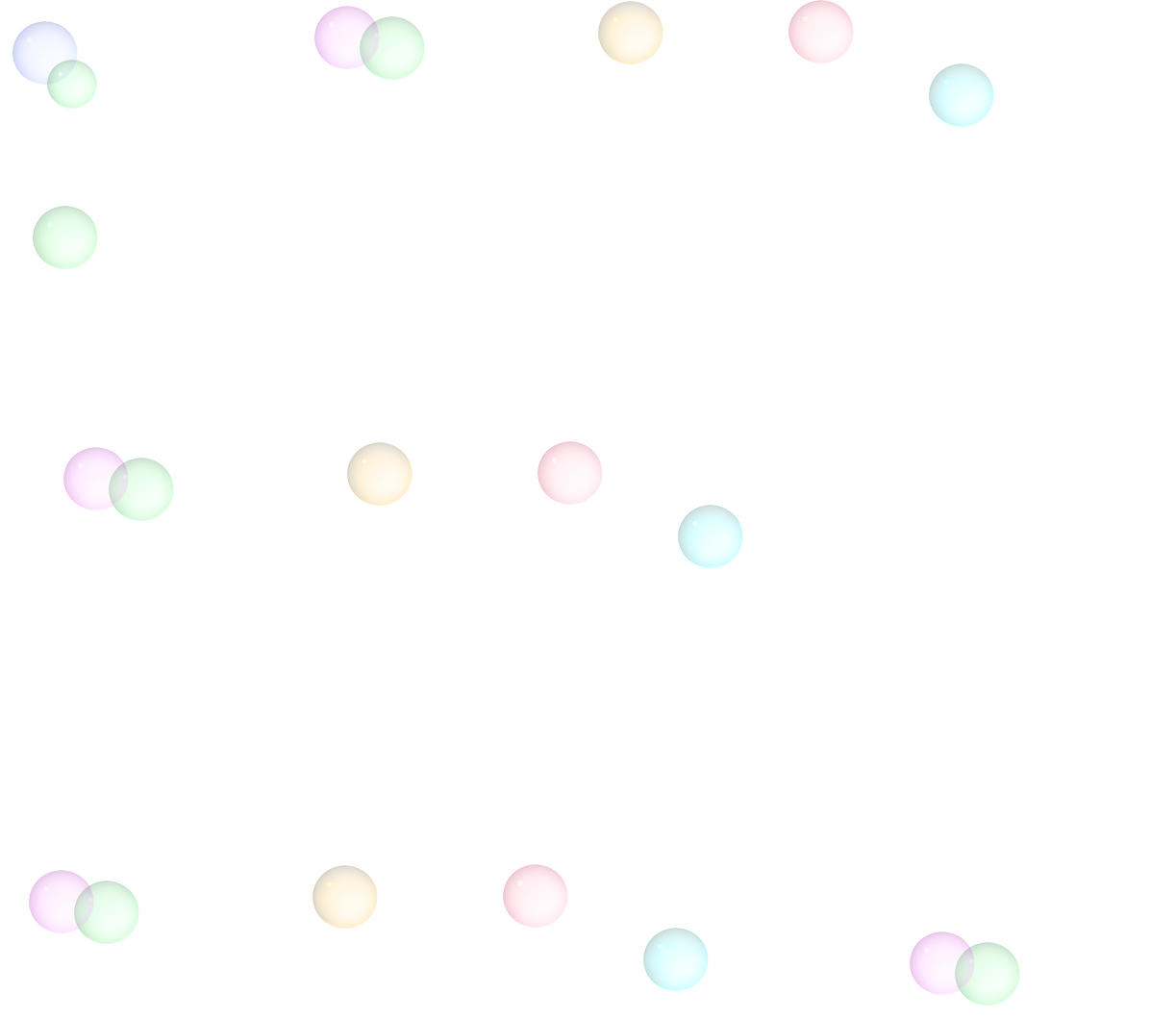 Работа с родителями.
Выставка литературы,  мини библиотечка, папки передвижки,  буклеты , фотогазеты по формированию основ здорового образа жизни для родителей.
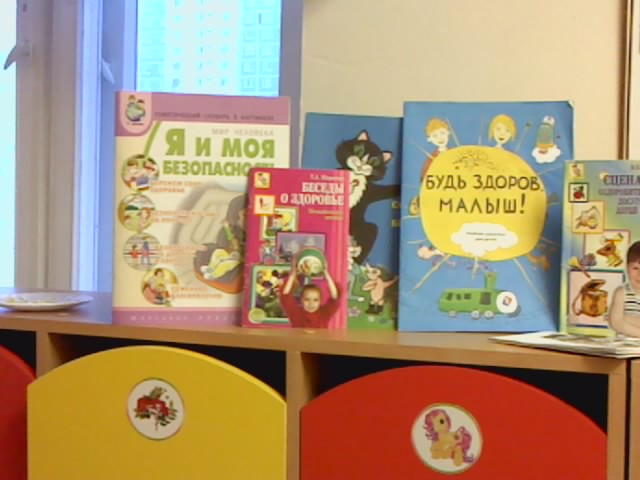 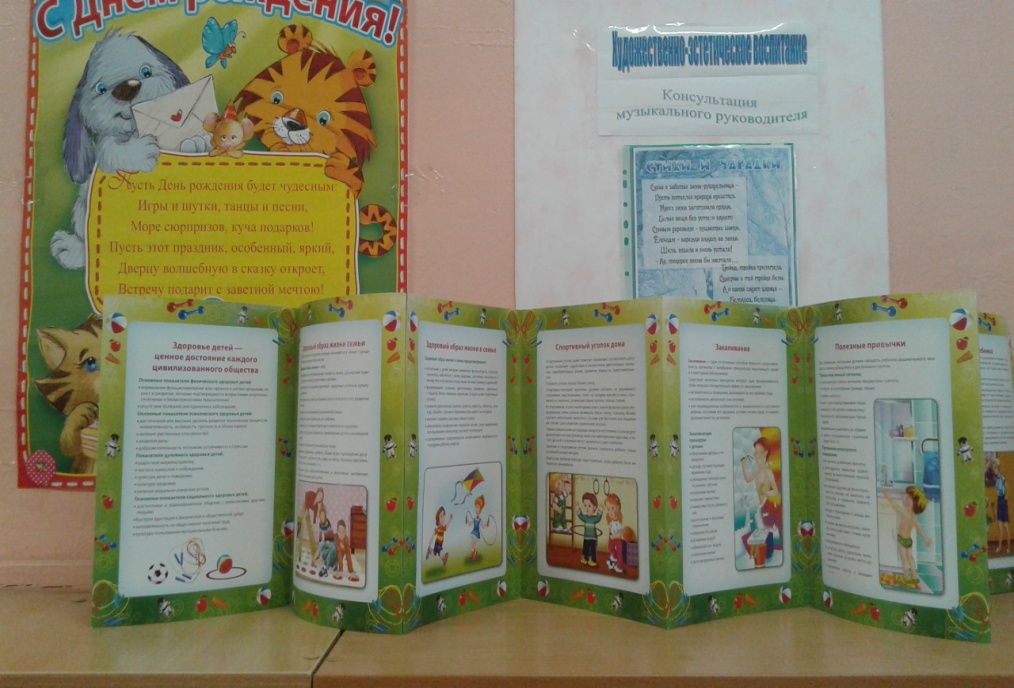 Литература по ЗОЖ
Папки передвижки.
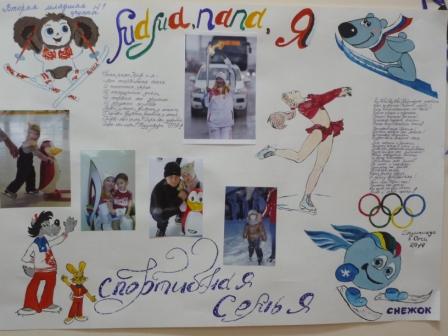 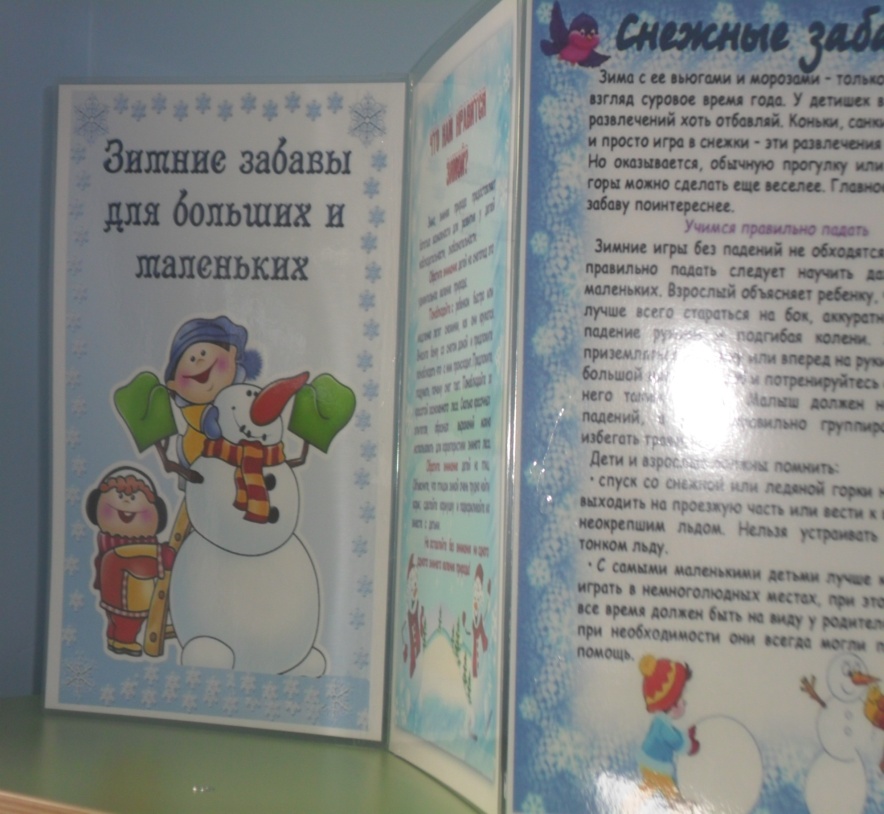 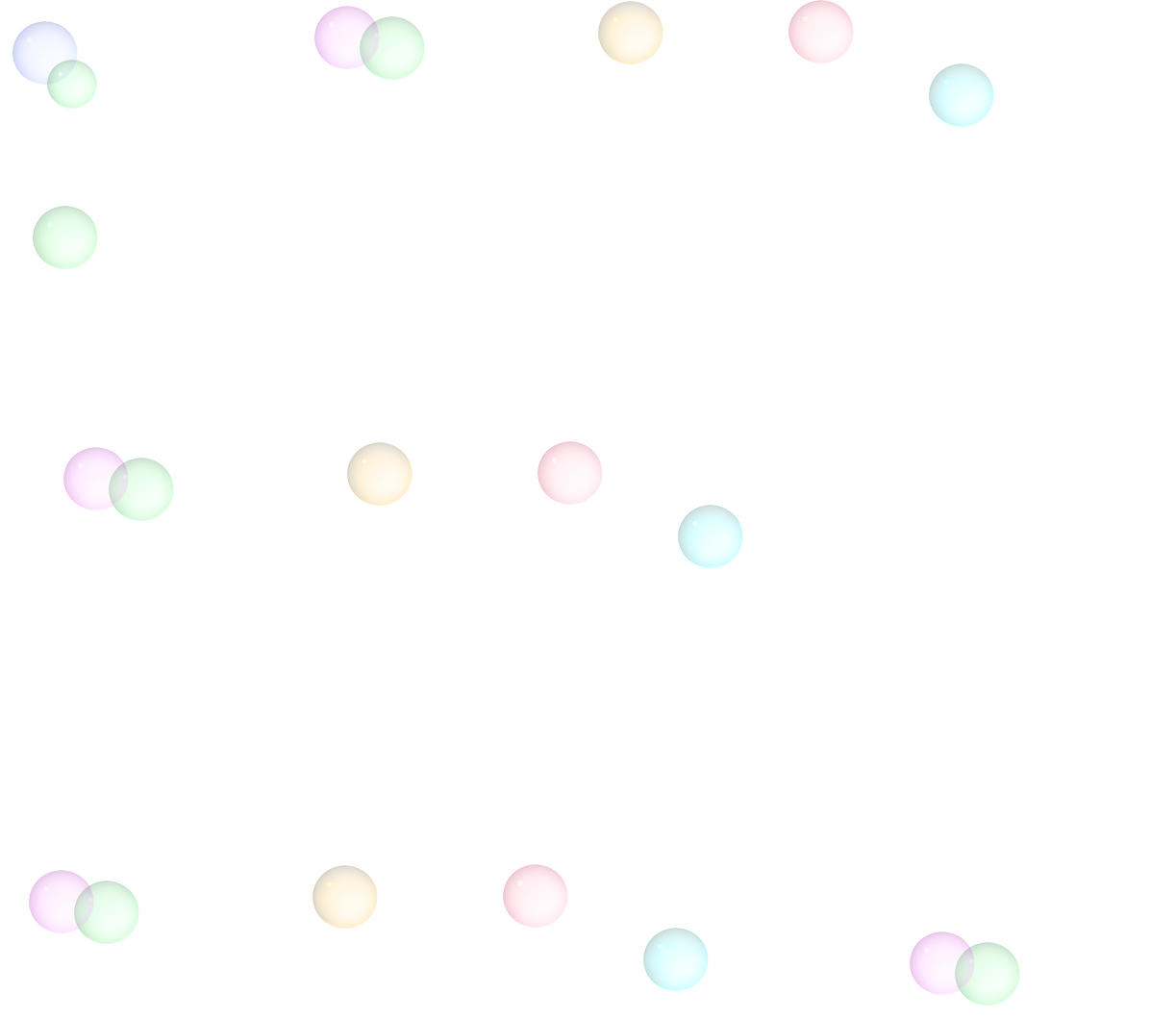 Литература.
1. Алямовская В.Г. Как воспитать здорового ребенка – М.1993
2. Веракса Н.Е. Развитие ребенка в дошкольном детстве – М.: Мозаика - Синтез, 2010
3. Новикова И.М. Формирование представлений о здоровом образе жизни  дошкольников – М.: 
Мозаика-Синтез, 2009-2010
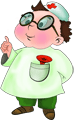 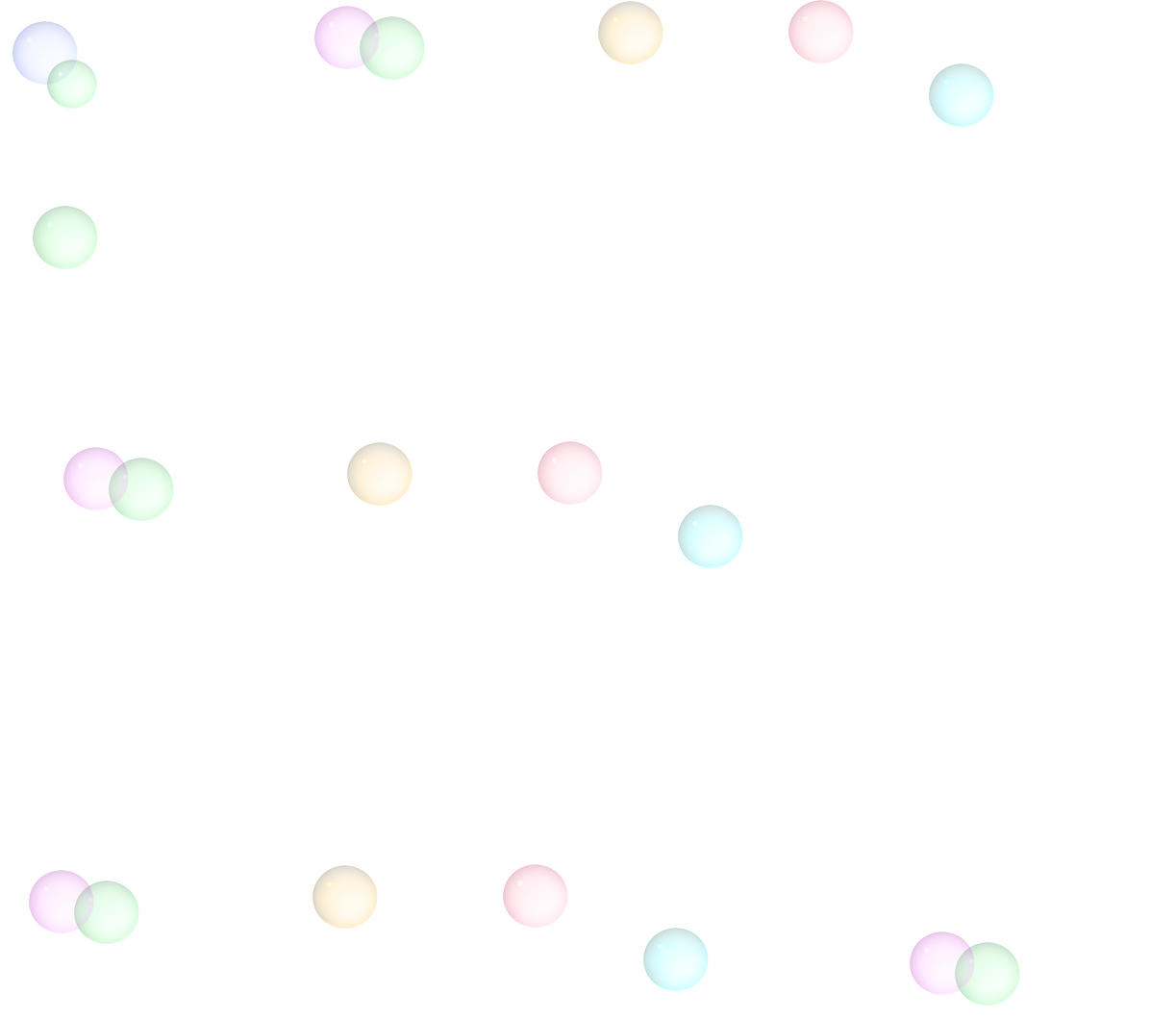 В ходе проведения проекта были получены следующие результаты: 
У детей первой младшей группы появился интерес и желание выполнять различные упражнения. 
 Дети с  удовольствием принимают воздушные ванны, ходят босиком по коврикам -массажерам, испытывая при этом удовольствие.
Дети самостоятельно проявляют инициативу к движению: бегают, прыгают, играют с мячом, ползают, лазают не только в группе, но и на улице. 
Родители: 
Проявили инициативу в изготовлении массажных дорожек  для группы.
Приняли участие в выставке совместных работ. 
Педагоги: 
Установлены партнерские отношения с семьями детей группы.
Создана атмосфера взаимопонимания, направленная на развитие и укрепление здоровья детей.
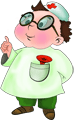 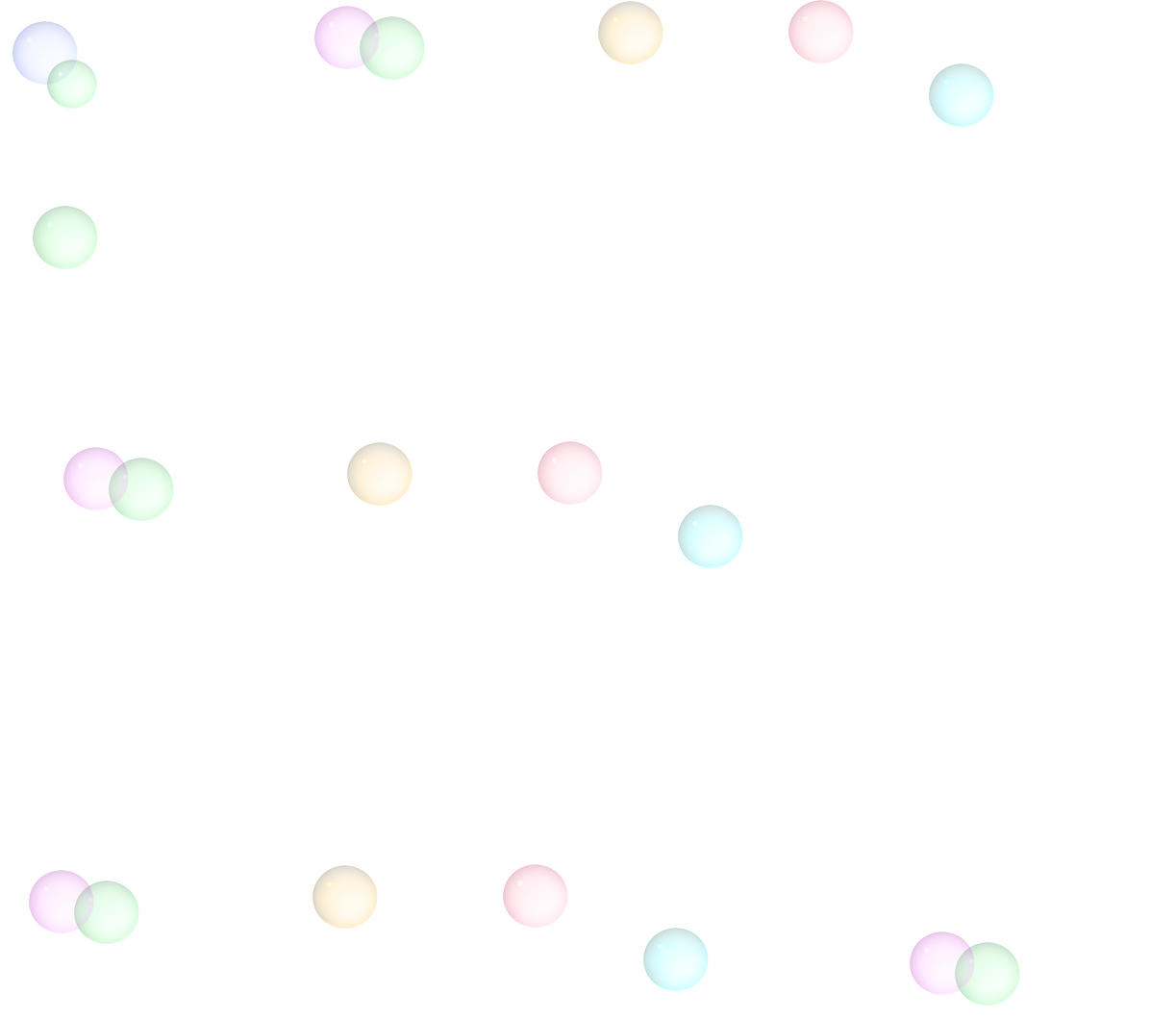 Здоровые дети - в здоровой семье.
Здоровые семьи - в здоровой стране.
Здоровые страны - планета здорова.
Здоровье- какое прекрасное слово!
Так пусть на здоровой планете
Растут здоровые дети!
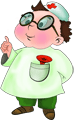 Спасибо за внимание !